ФГБОУ ВО БЕЛГОРОДСКИЙ ГАУ
Управление библиотечно-информационных ресурсов
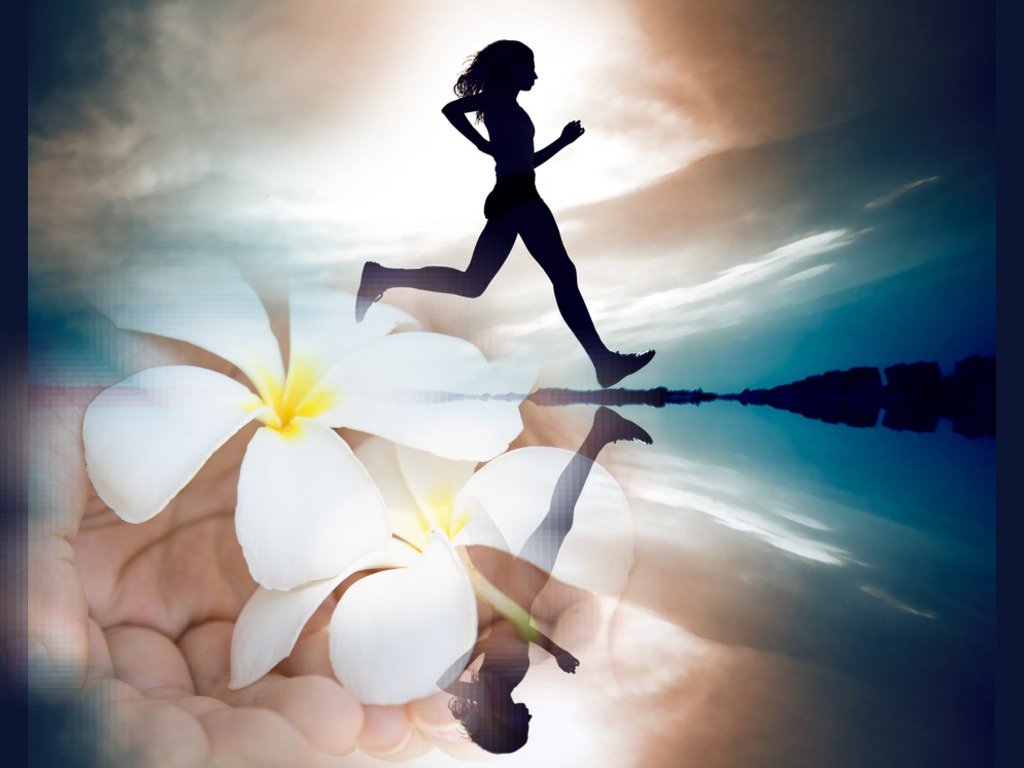 «Я здоровье сберегу, сам себе я помогу»
2019 год
«Единственная красота, которую я знаю, 
это здоровье» 

Генрих Гейне
Здоровье – это самое ценное, что у нас есть. И с этим ничто не может сравниться: 
ни богатство, ни положение
 в обществе, ни слава.
Человек обязан беречь свое здоровье смолоду, ведь именно здоровый человек формирует сильную нацию
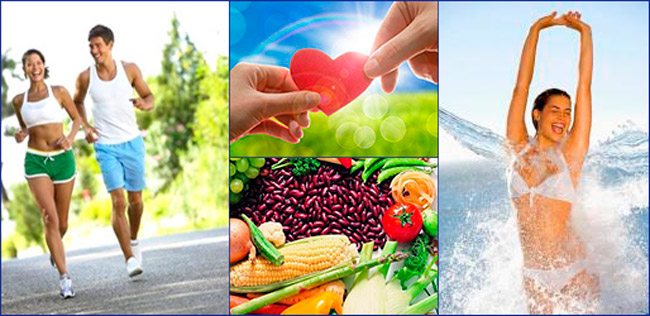 Всемирный день 
здоровья
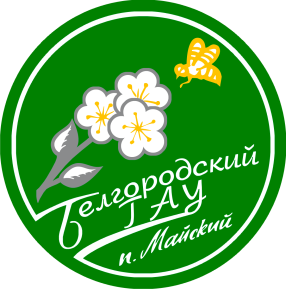 Эта книга находится в 
Библиотечном фонде Белгородского ГАУ
Р 
С28
Секреты здоровья: малая домашняя энциклопедия. – Саранск: Мордовское книжное изд-во, 
1994. - 416 с.
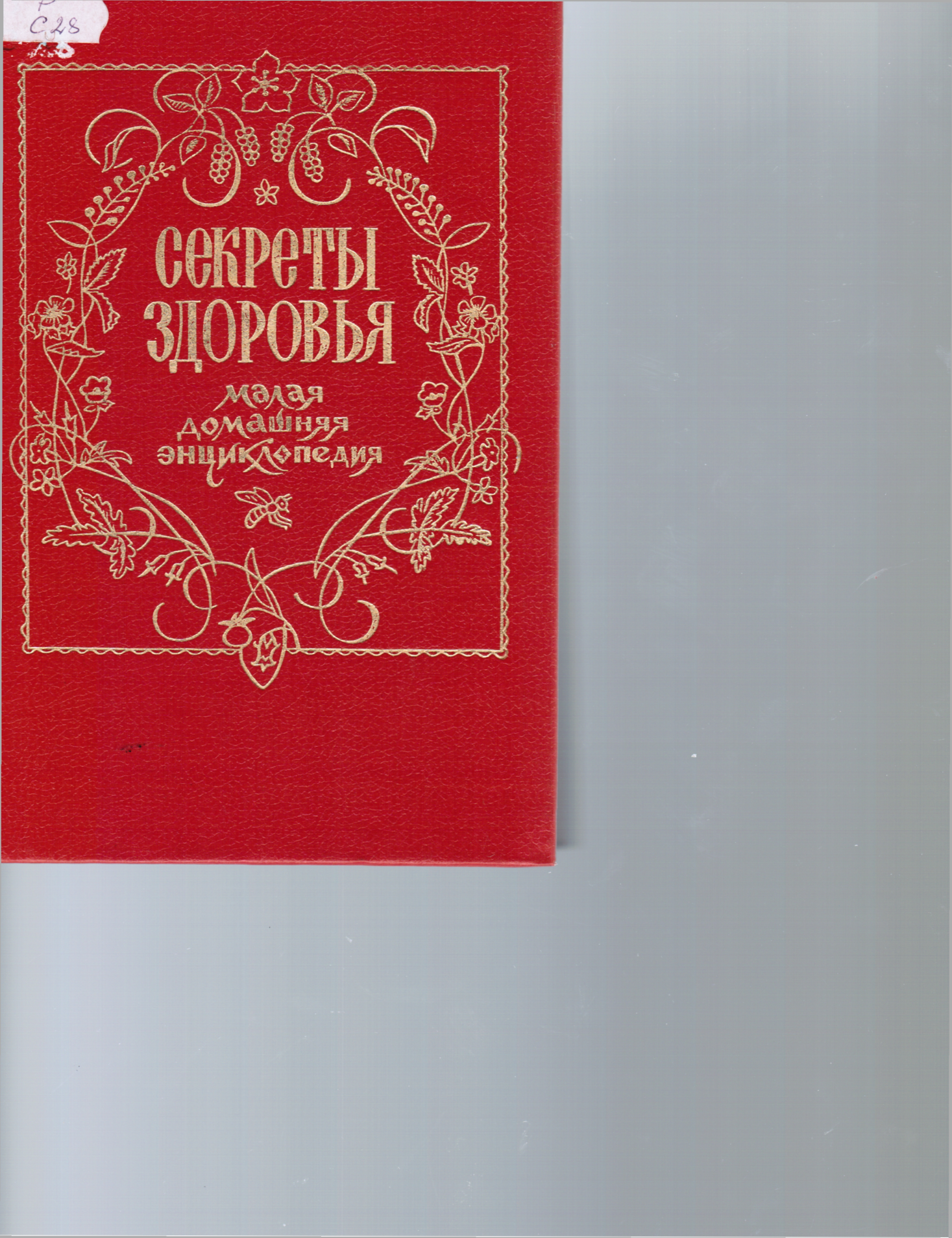 Чтобы помочь себе сохранить здоровье, грамотно оказать элементарную медицинскую помощь или умело выполнить предписание врача, вам следует иметь в доме книгу «Секреты здоровья». Заглянув в которую вы узнаете, как много полезного может дать чужой опыт, собранный по крупицам
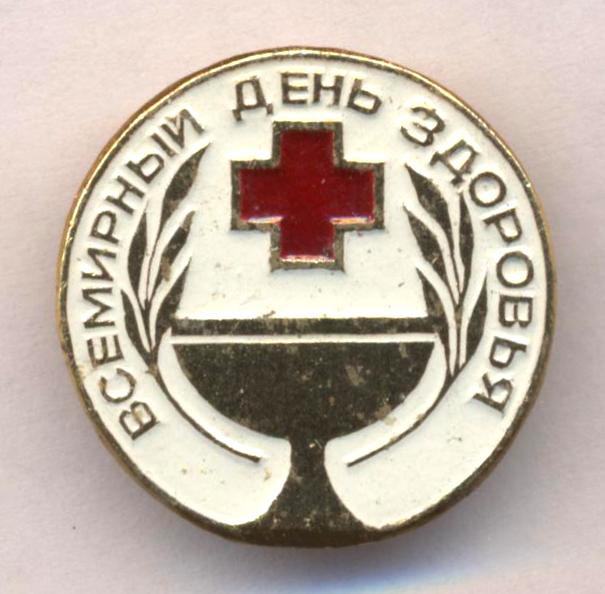 7 апреля 1948 года
День создания Всемирной
организации здравоохранения (ВОЗ), поэтому именно в эту дату, отмечается 
Всемирный день здоровья
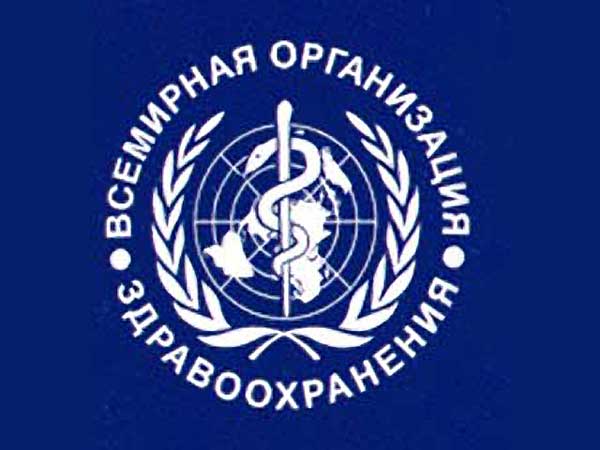 Всемирный день здоровья – это глобальная кампания, которая направлена на привлечение внимания каждого жителя нашей планеты к проблемам здоровья и здравоохранения
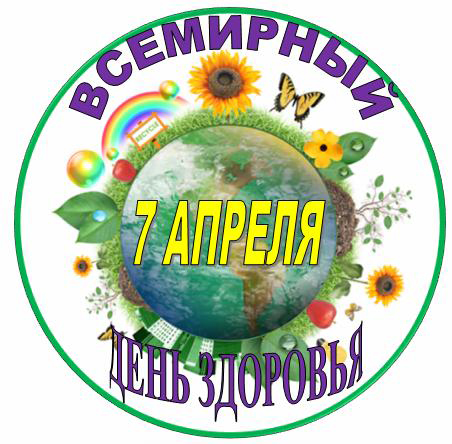 Всемирный день здоровья
ВОЗ посвящает каждый ежегодный Всемирный день здоровья каким-либо темам и проводит различные пропагандистские мероприятия, как в этот день, так и длительное время после 7 апреля
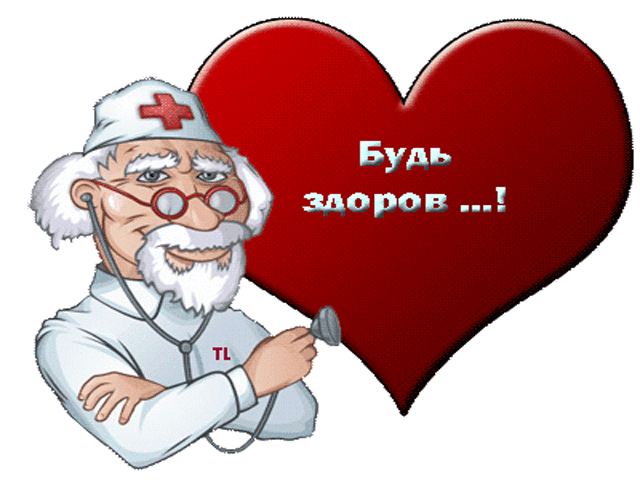 В 2009 году главной темой Всемирного дня здоровья стала безопасность медицинских учреждений и готовность работников здравоохранения оказывать помощь людям, пострадавшим в чрезвычайных ситуациях
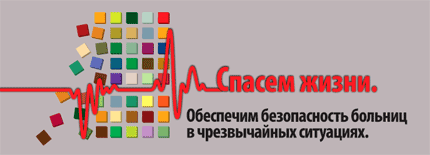 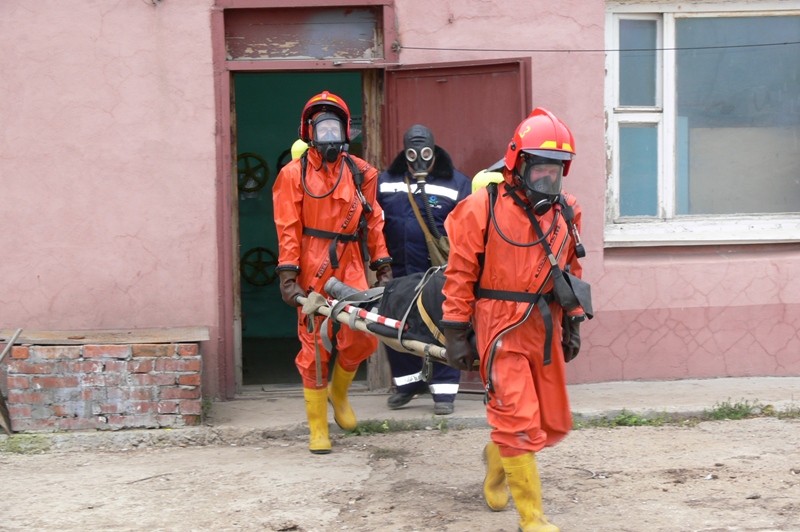 В 2010 году девизом были выбраны слова «1000 городов – 1000 жизней»
Во всем мире проводились мероприятия, направленные на то, чтобы в городах были созданы условия для проведения оздоровительных мероприятий на улицах
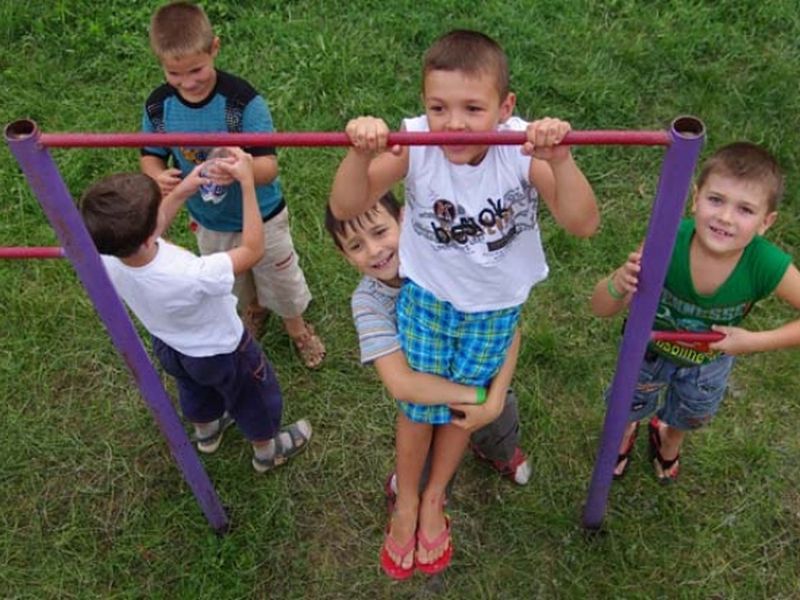 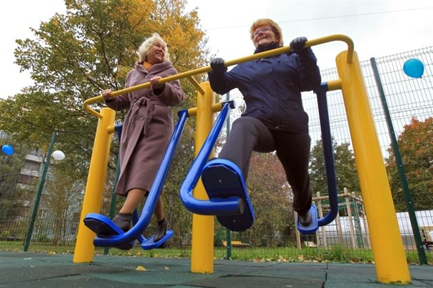 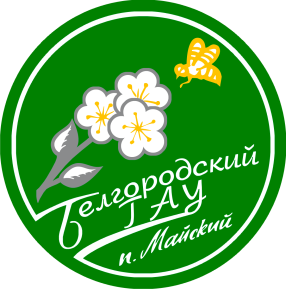 Эта книга находится в 
электронно-библиотечной системе «Знаниум»
Двигательная активность и здоровье. От лечебной гимнастики до паркура: научно-популярное/
М.А. Еремушкин. - М. : Спорт, 2016. - 184 с. 
ISBN 978-5-9907239-7-9 - Режим доступа: http://znanium.com/catalog/product/913162
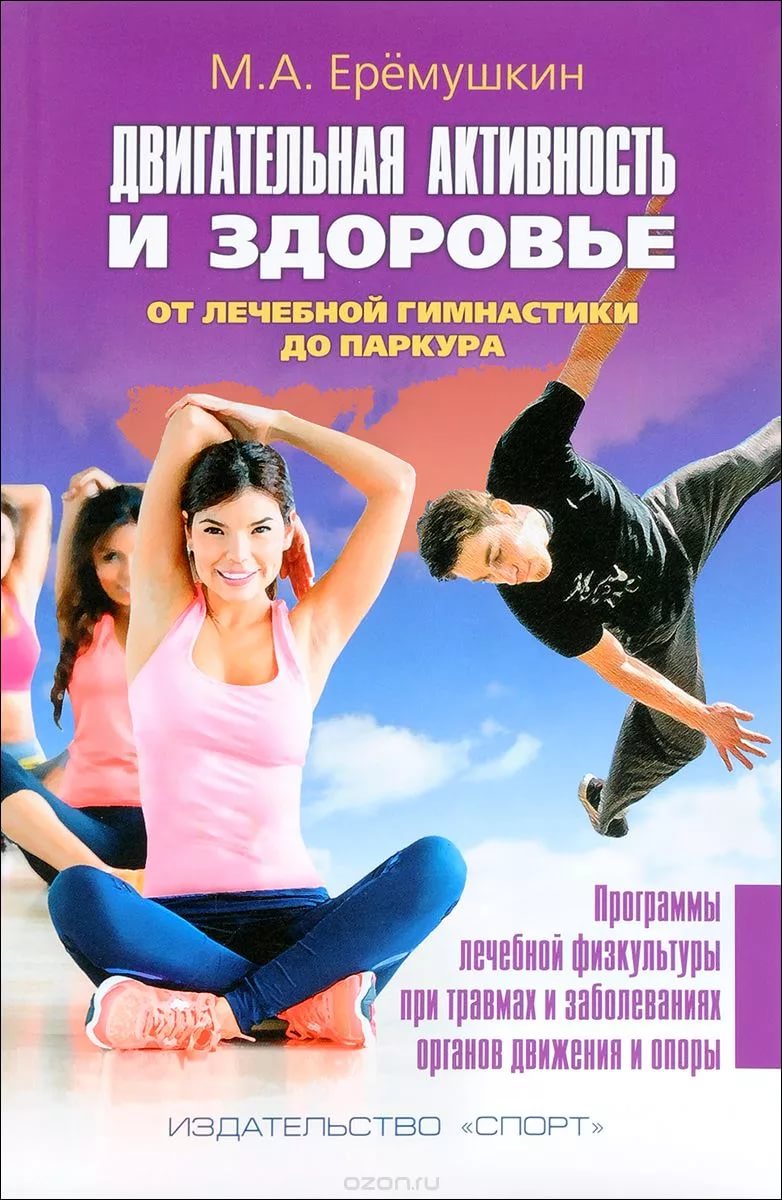 Автор с разных точек зрения рассматривает построение свободного движения, не ограниченного какими-либо внешними обстоятельствами и внутренними рамками условностей. Приводятся примеры базовых комплексов лечебной гимнастики
В 2011 году темой, обсуждаемой на мероприятиях Дня, стала резистентность к антимикробным препаратам. Медицина обеспокоена тем, что резистентность бактериальных агентов инфекционных заболеваний к антибиотикам становится одной из основных причин, ограничивающих эффективность антибактериальной терапии
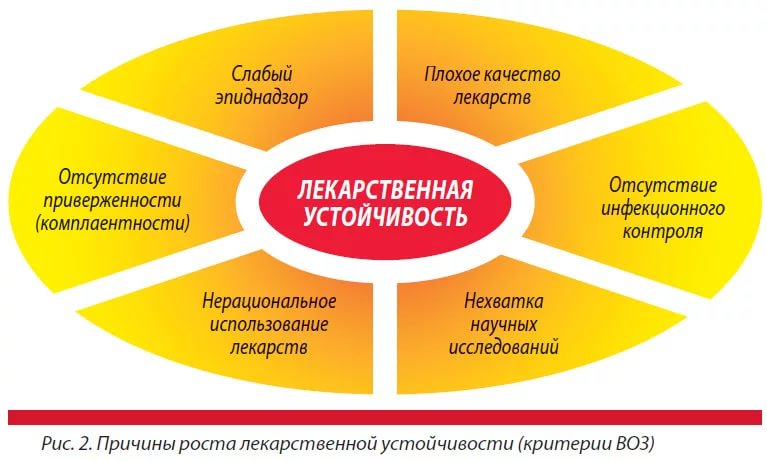 В 2012 году темой Всемирного дня здоровья было – «Старение и здоровье»,
 а лозунг этого дня – «Хорошее здоровье прибавляет жизни к годам»
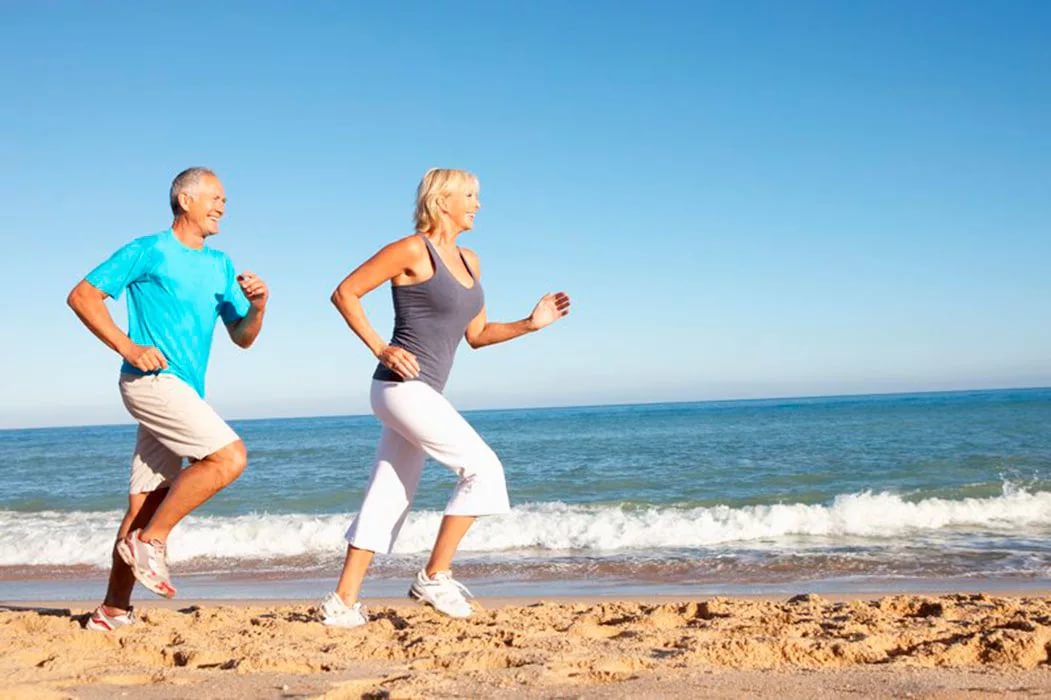 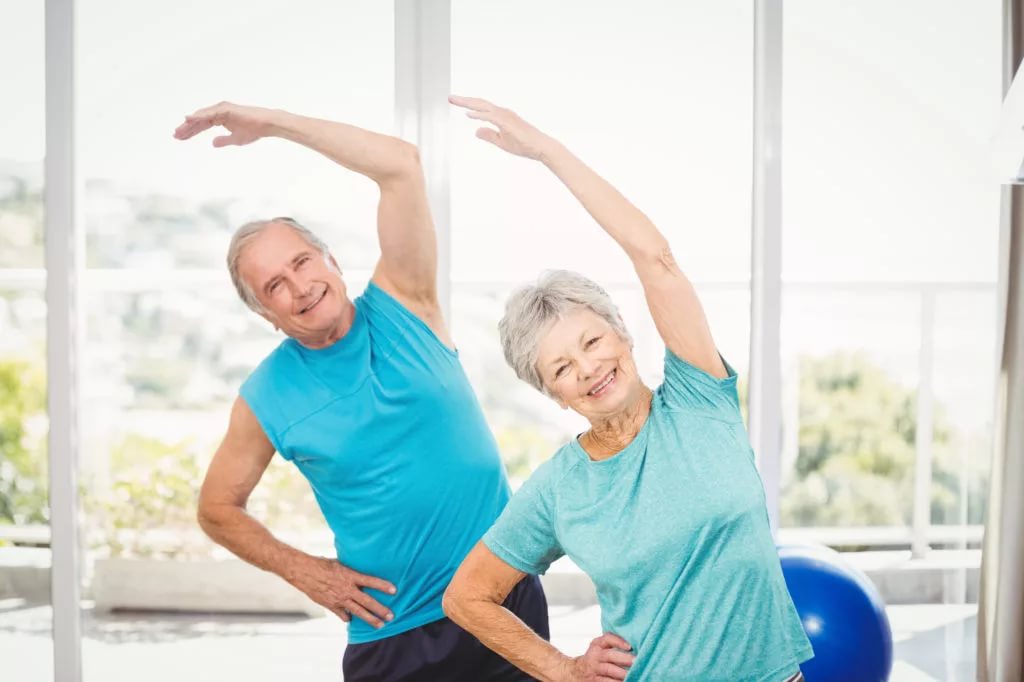 В 2013 году темой Всемирного дня здоровья была выбрана гипертония.
 Гипертония, повышает риск развития инфаркта, инсульта и может также приводить к слепоте, аритмии
 и сердечной недостаточности
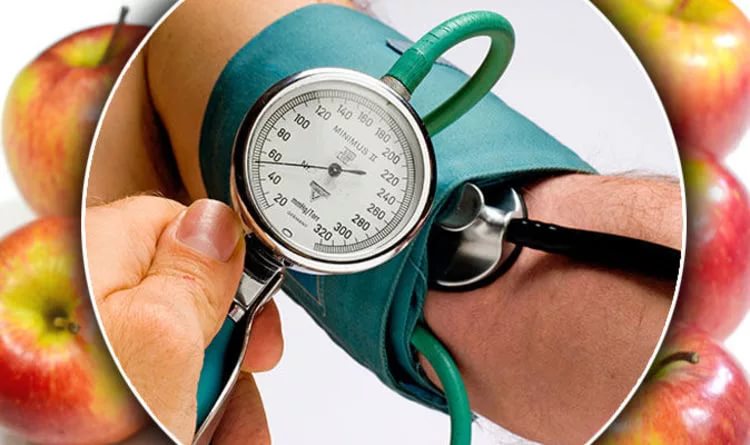 В 2014 году Всемирный день здоровья был посвящен трансмиссивным болезням.
Трансмиссивными называются заразные заболевания, переносчиками которых  являются кровососущие насекомые и клещи
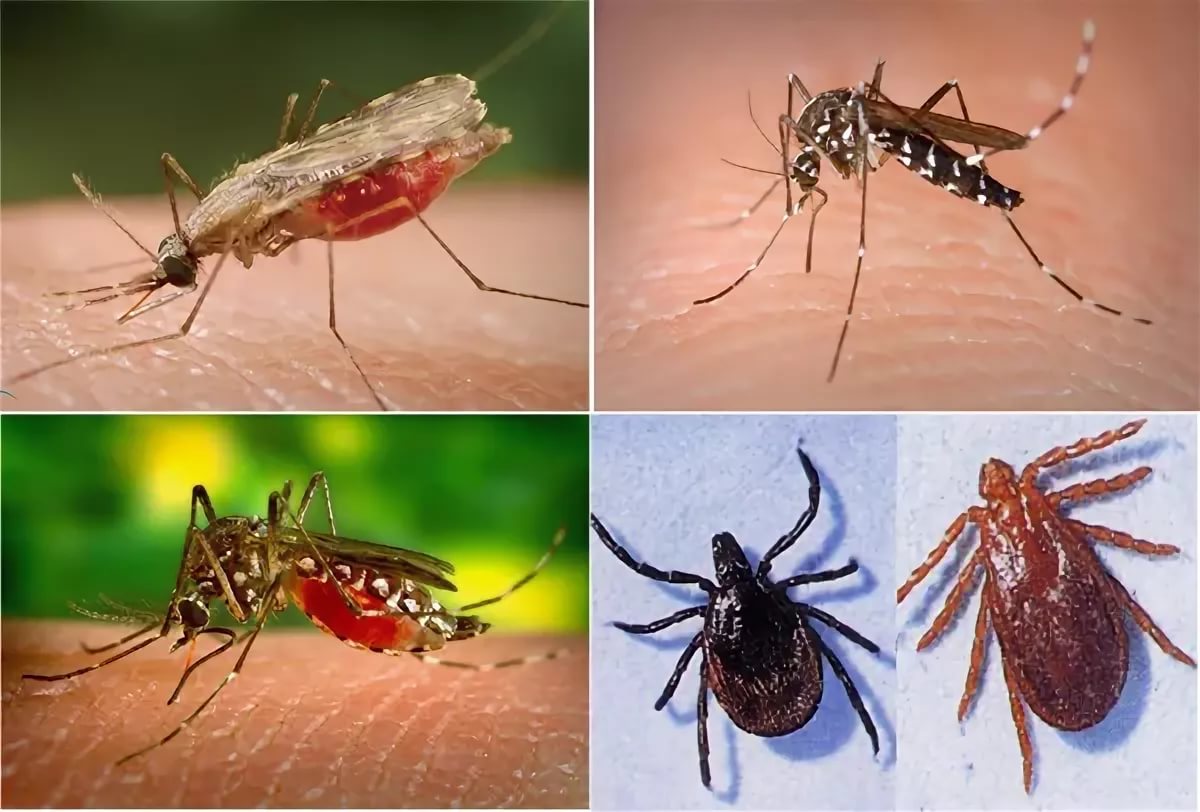 Что касается 2015 года, то тематикой Всемирного дня здоровья стала безопасность продуктов питания, которые каждый год забирают жизни 
почти двух миллионов человек
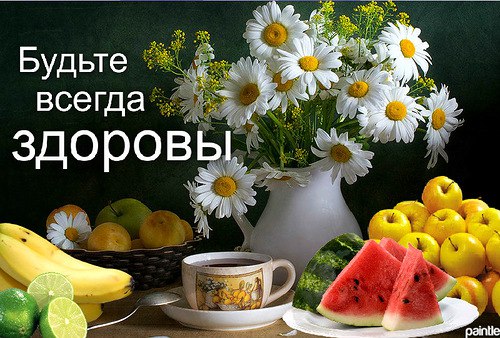 Всемирный день здоровья в 2016 году был посвящен диабету. По данным ВОЗ, в 2012 году от диабета погибло 1,5 миллиона людей, если эпидемия продолжится такими темпами, то к 2030 году сахарный диабет станет седьмой ведущей причиной смерти
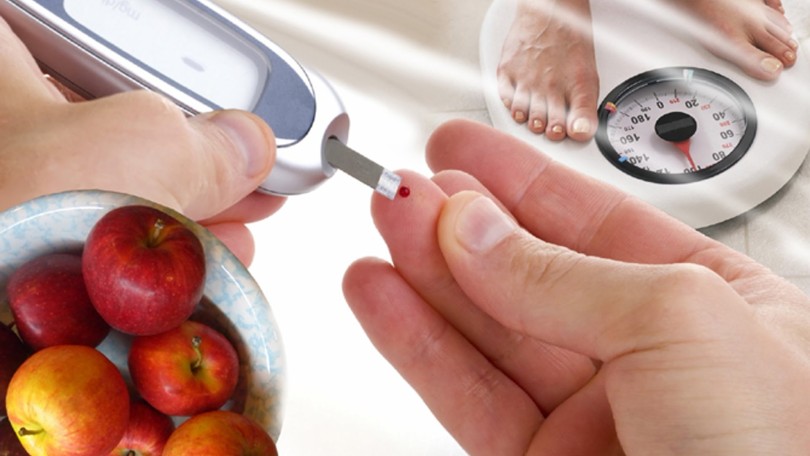 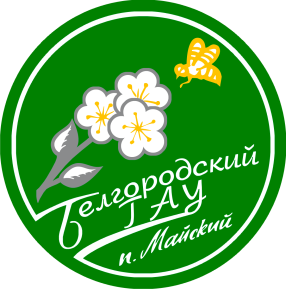 Эта статья находится в электронно-библиотечной системе «Знаниум»
Емельянов А.О. Всемирный день диабета [Электронный ресурс] / А.О. Емельянов // Сахарный диабет. – Электрон. дан. - 2009. - №4. – С. 124. -
Режим доступа: http://znanium.com/catalog/product/496857
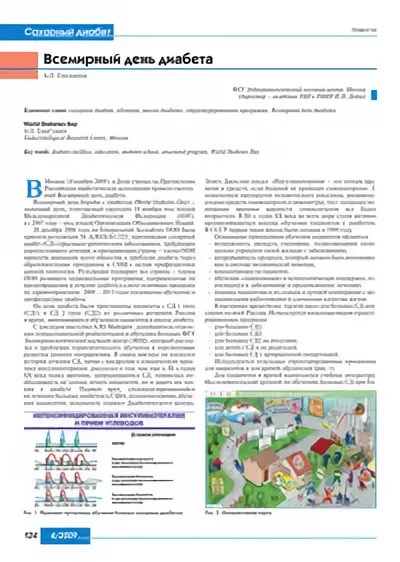 На Генеральной Ассамблее ООН была принята резолюция, признающая сахарный диабет – серьёзным хроническим заболеванием, требующим дорогостоящего лечения, и призывающая страны привлечь внимание всего общества с целью профилактики данной патологии
В 2017 году темой кампании по проведению Всемирного дня здоровья была выбрана «Депрессия: давай поговорим». От неё страдают люди всех возрастов, всех категорий населения и во всех странах
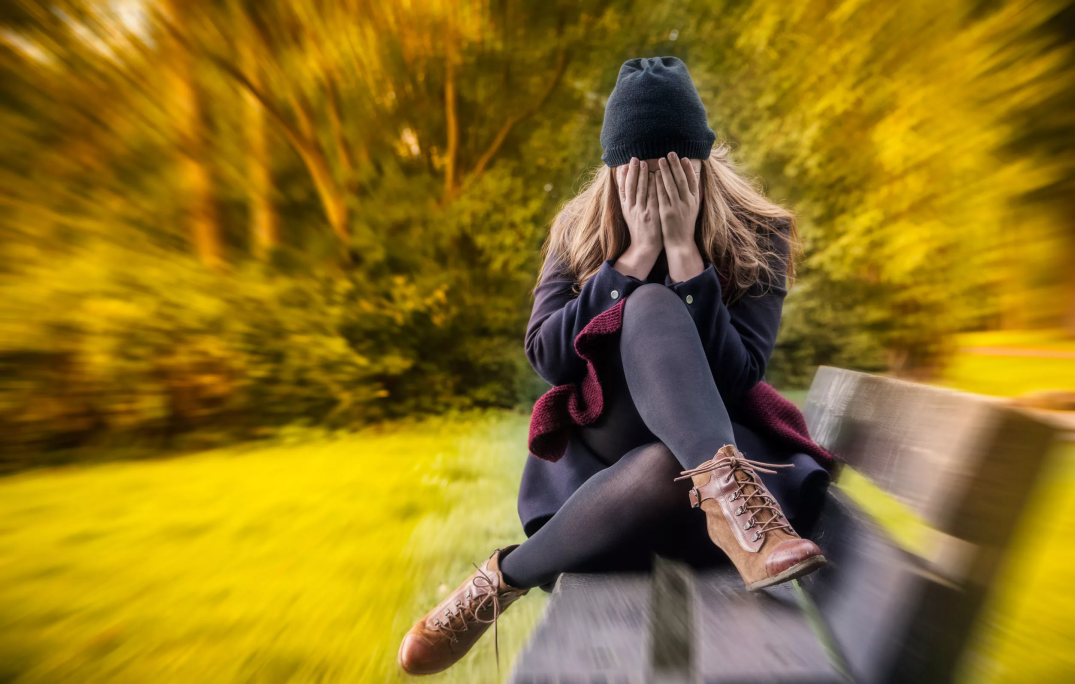 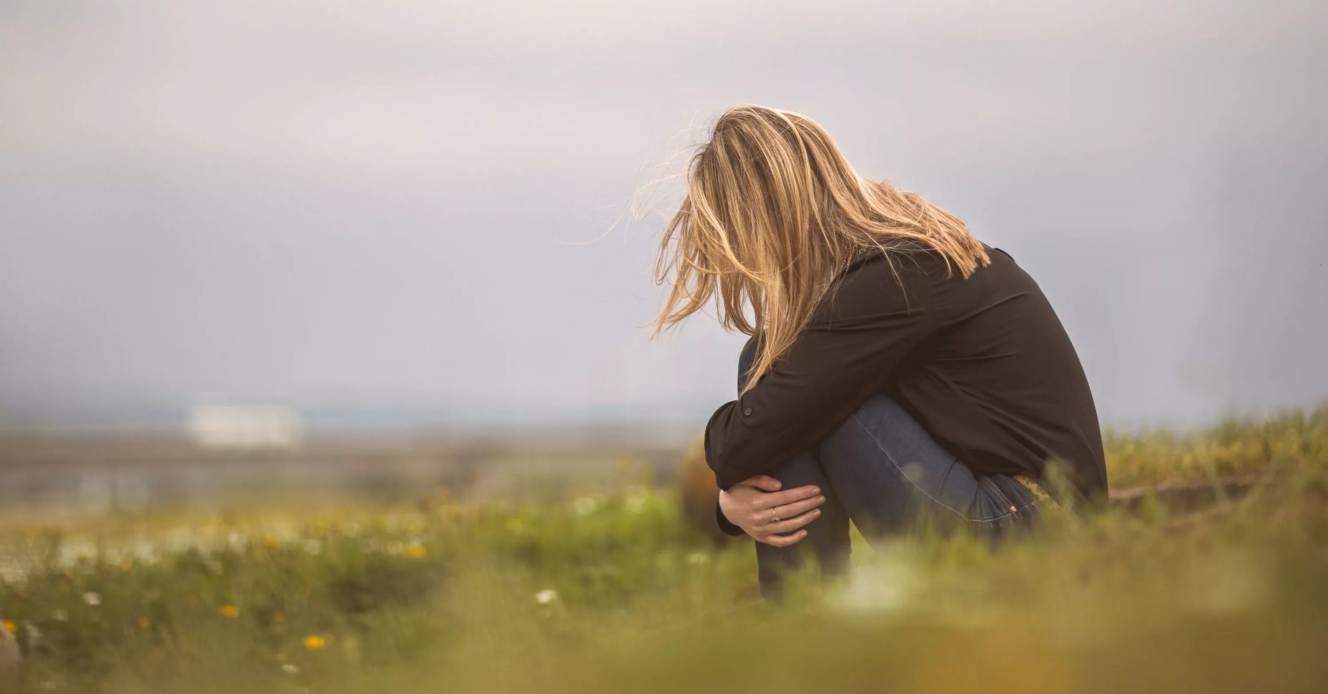 Лозунг Дня 2018 года — «Здоровье для всех», который является руководящим принципом работы ВОЗ и придает импульс кампании, проводимой в настоящее время на уровне всей организации в поддержку стран в их движении к обеспечению всеобщего
 охвата услугами здравоохранения
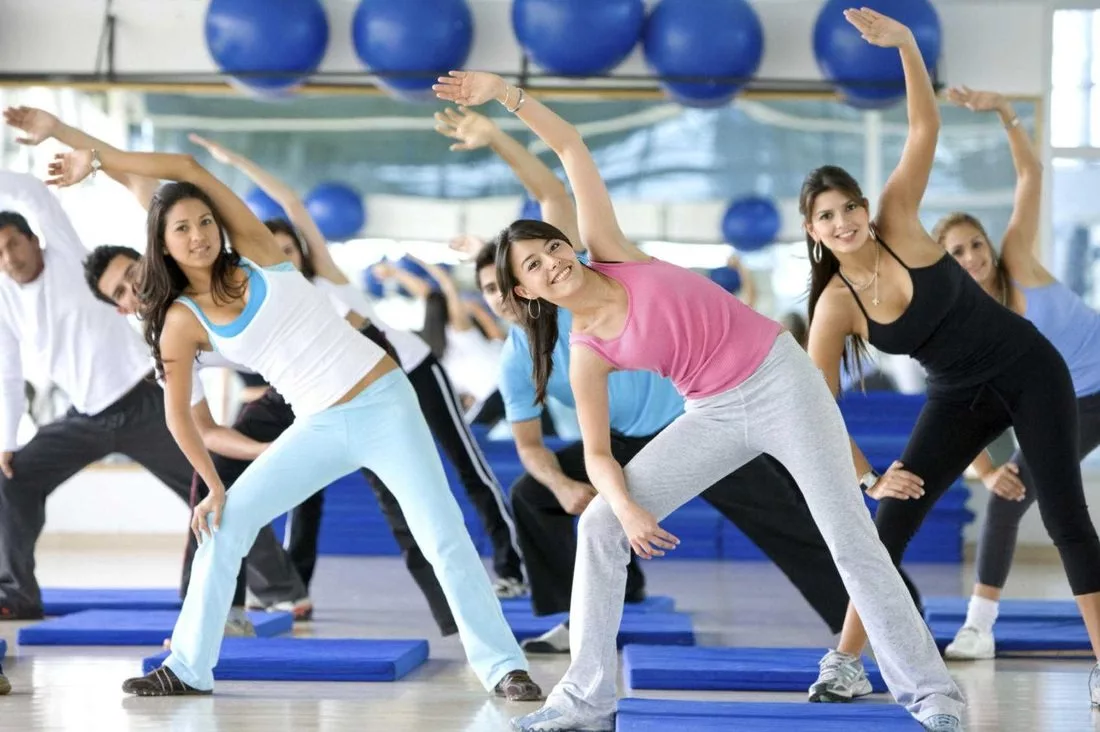 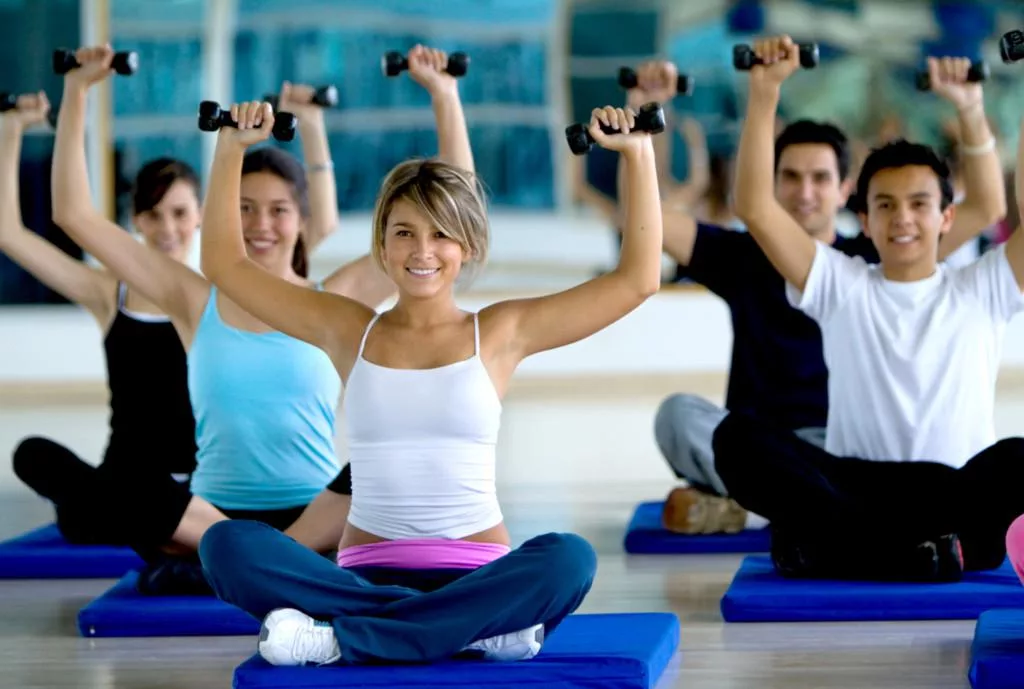 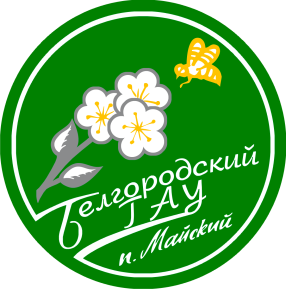 Эта книга находится в библиотечном фонде
 Белгородского ГАУ
Р12
Д79
Дубровский В.И. Валеология. Здоровый образ жизни: учебник / В.И. Дубровский. –
 М.: Флинта. RETORIKA-A, 
1999. - 560 с.
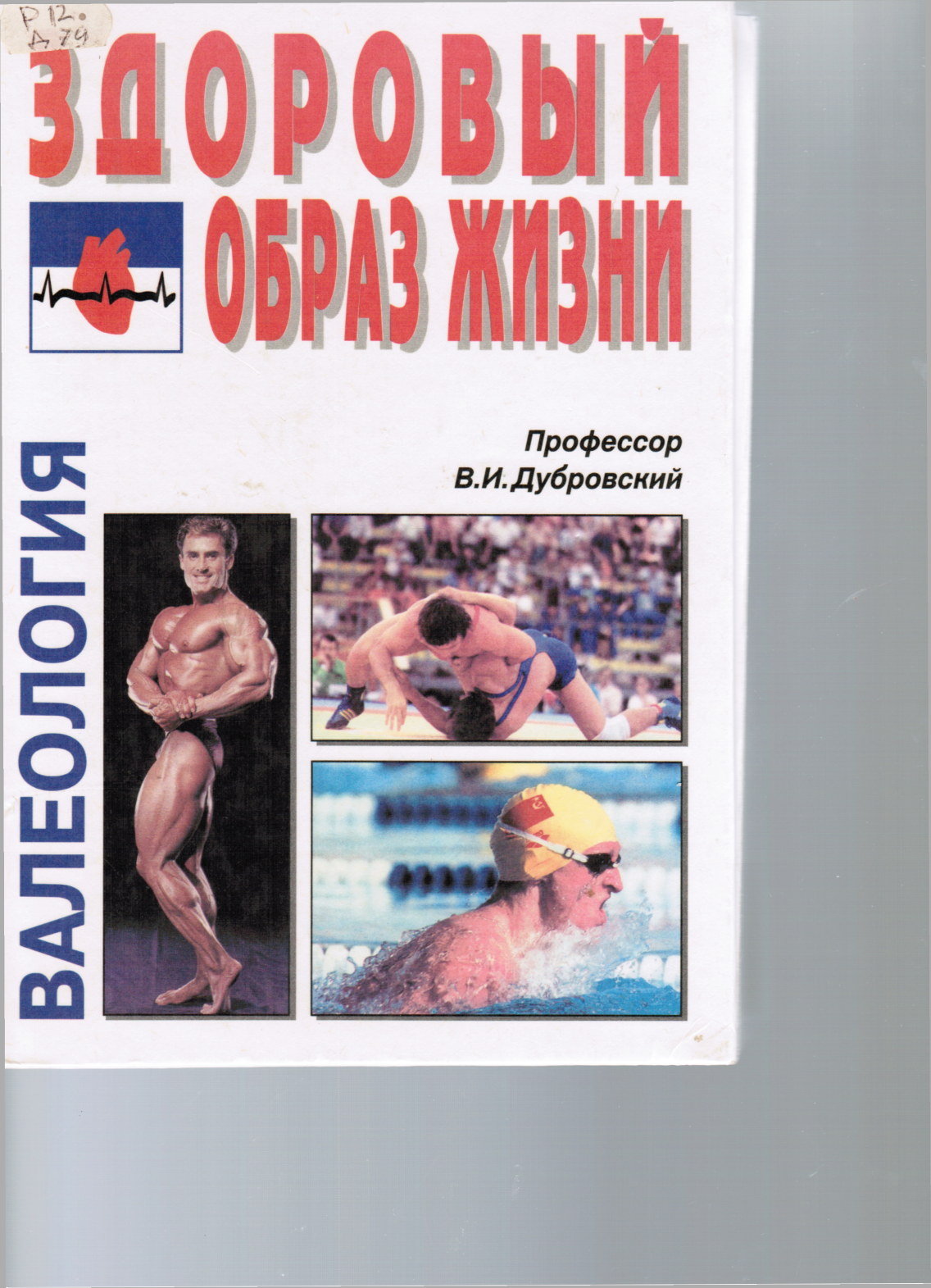 Автор рассматривает основные вопросы валеологии: причины возникновения заболеваний, патологических симптомов 
и методы профилактики 
не медикаментозными средствами
Всемирный день здоровья в 2019 году посвящен теме «Всеобщий охват услугами здравоохранения». Ключом к достижению этой цели является обеспечение для всех людей возможности получать помощь, в которой они нуждаются, и непосредственно там, где они проживают
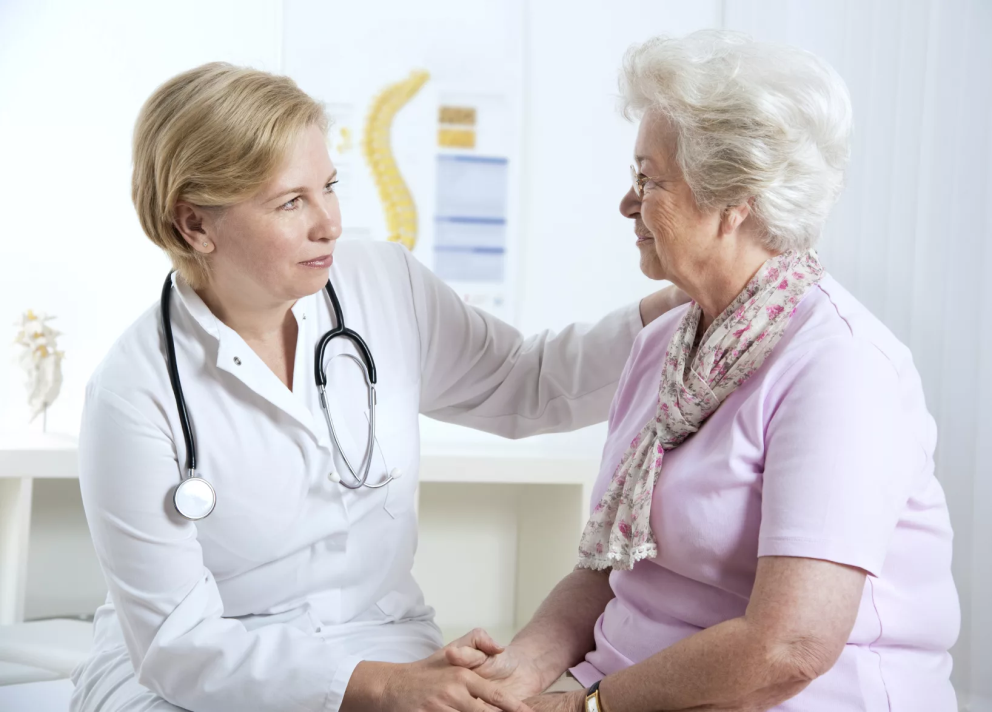 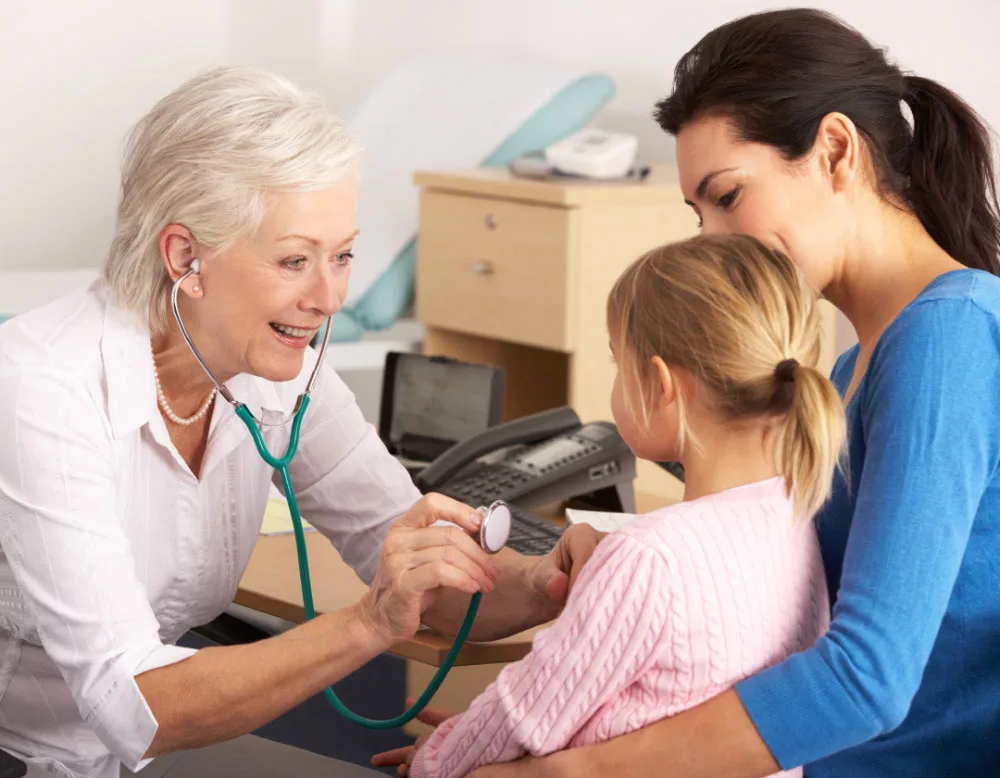 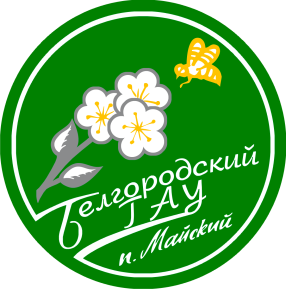 Эта книга находится в 
электронно-библиотечной системе «Знаниум»
Общественное здоровье и здравоохранение. Ч. 1 / И.А. Наумов, Е.М. Тищенко, В.А. Лискович. - Мн.: Вышэйшая школа, 2013. - 335 с.: 
ISBN 978-985-06-2298-3 - Режим доступа: http://znanium.com/catalog/product/509079
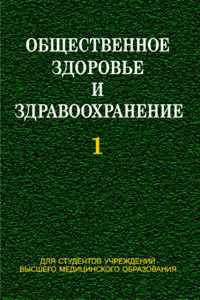 На современном научном уровне изложен базовый объем знаний, представлены законодательные основы здравоохранения и оказания медицинской помощи, обоснована необходимость и целесообразность мероприятий, обеспечивающих здоровый образ жизни населения
Составляющие 
элементы 
здорового образа 
жизни
«Здоровье – это ценность и богатство,
Здоровьем людям надо дорожить!
Есть правильно и спортом заниматься,
И закаляться, и с зарядкою дружить.
Чтобы любая хворь не подступила,
Чтоб билось ровно сердце, как мотор,
Не нужно ни курить, ни пить, ни злиться,
Улыбкой победить любой укор.
Здоровый образ жизни – это сила!
Ведь без здоровья в жизни никуда.
Давайте вместе будем сильны и красивы
Тогда года нам будут не беда!»

Одинцова Лена
ЗДОРОВЫЙ ОБРАЗ ЖИЗНИ — образ жизни отдельного человека с целью профилактики болезней и укрепления здоровья
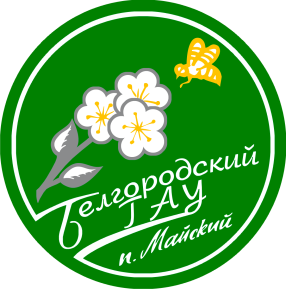 Эта книга находится в библиотечном фонде
 Белгородского ГАУ
Р12
Б18
Байер К. Здоровый образ жизни: пер. с англ. / 
К. Байер, Л. Шейнберг. - М.: Мир, 1997. - 368 с.
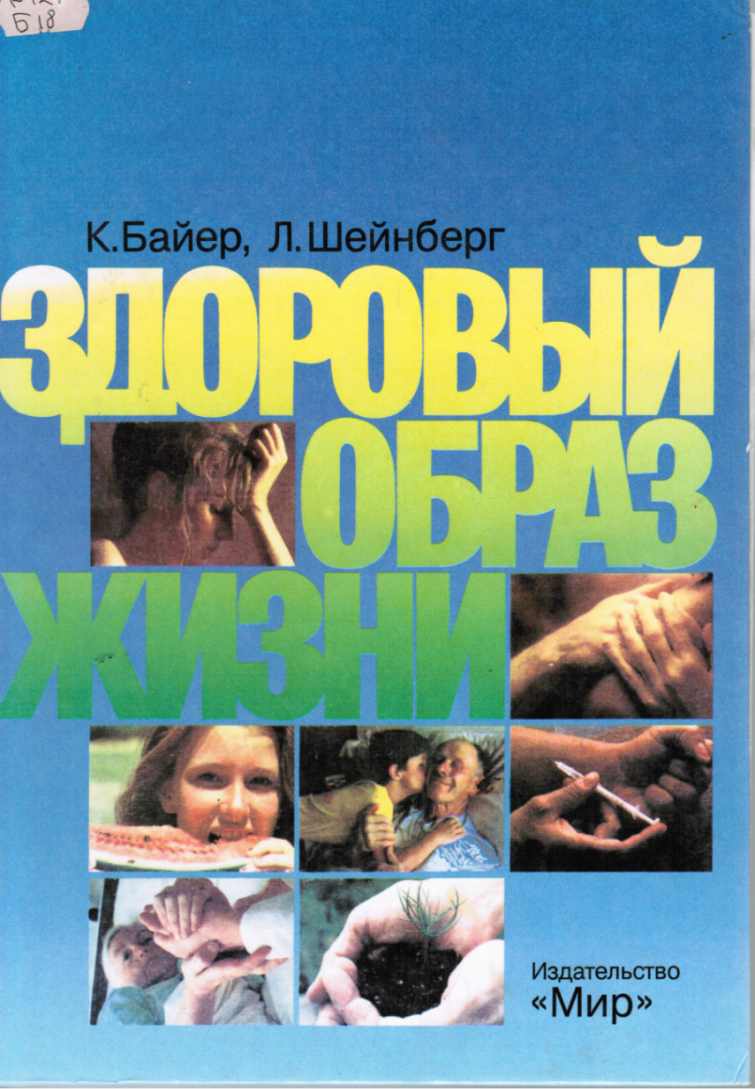 Авторы рассматривают основные человеческие проблемы – беременность, роды, болезни, психическое здоровье, правильное питание – и показывают пути их рационального решения. 
Особое внимание уделено 
вопросам алкоголизма, 
курения и наркомании
ОСНОВА ЗДОРОВЬЯ – ЧЕЛОВЕЧЕСКОЕ СОЗНАНИЕ.
Именно оно должно быть по-настоящему здоровым. 
Тогда и тело гармонично «отзовется» на этот импульс и не будет болеть. 
Мыслить категориями здоровья – вот основа, которая позволит всем и каждому уверенно
 жить до ста лет
Здоровье человека – это состояние полного физического, духовного и социального благополучия, а не только отсутствие болезней и физических недостатков. Когда человек здоров и поддерживает себя в хорошей форме, то выглядит прекрасно, уверен в себе, энергичен, полон сил и счастлив
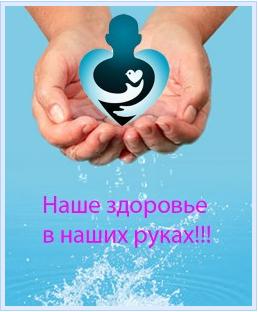 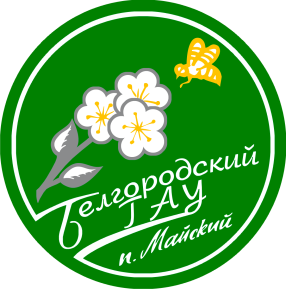 Эта книга находится в 
электронно-библиотечной системе «Знаниум»
Здоровый образ жизни: учебное пособие / В.А. Пискунов, М.П. Максиняева, Л.П. Тупицына. - М.:МПГУ, 2012. - 86 с.: ISBN 978-5-7042-2355-9 - Режим доступа:
http://znanium.com/catalog/product/757954
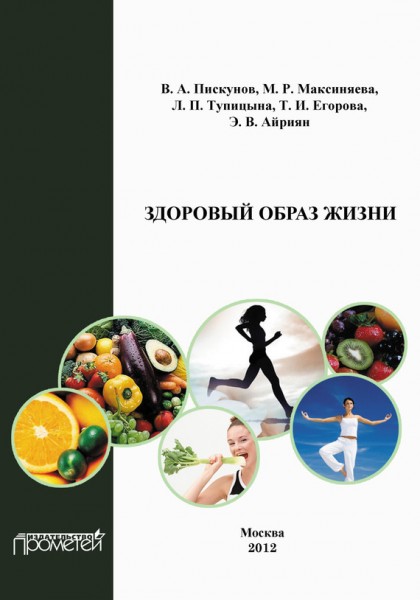 Авторским коллективом рассмотрены основополагающие вопросы жизнедеятельности человека: образ жизни, психическое и физическое здоровье, взаимоотношения с окружающими. Особое внимание уделено вопросам профилактики наркомании, токсикомании, курения и алкоголизма
Формирование ЗОЖ
Формирование образа жизни, способствующего укреплению здоровья человека, осуществляется на трёх уровнях:

социальном: пропаганда через СМИ, информационно-просветительская работа;
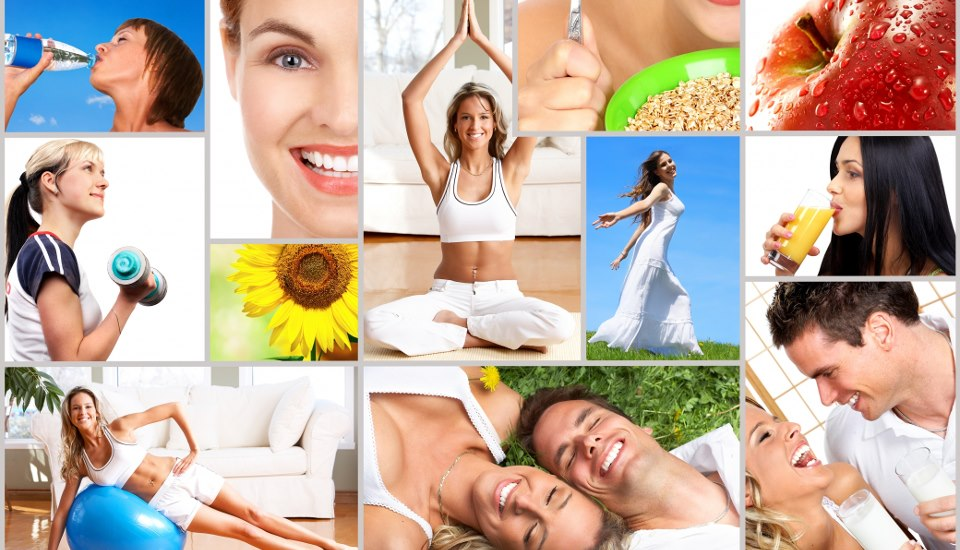 Формирование ЗОЖ
инфраструктурном: конкретные условия в основных сферах жизнедеятельности, профилактические учреждения, экологический контроль; 
личностном: система ценностных ориентаций человека, 
стандартизация бытового уклада
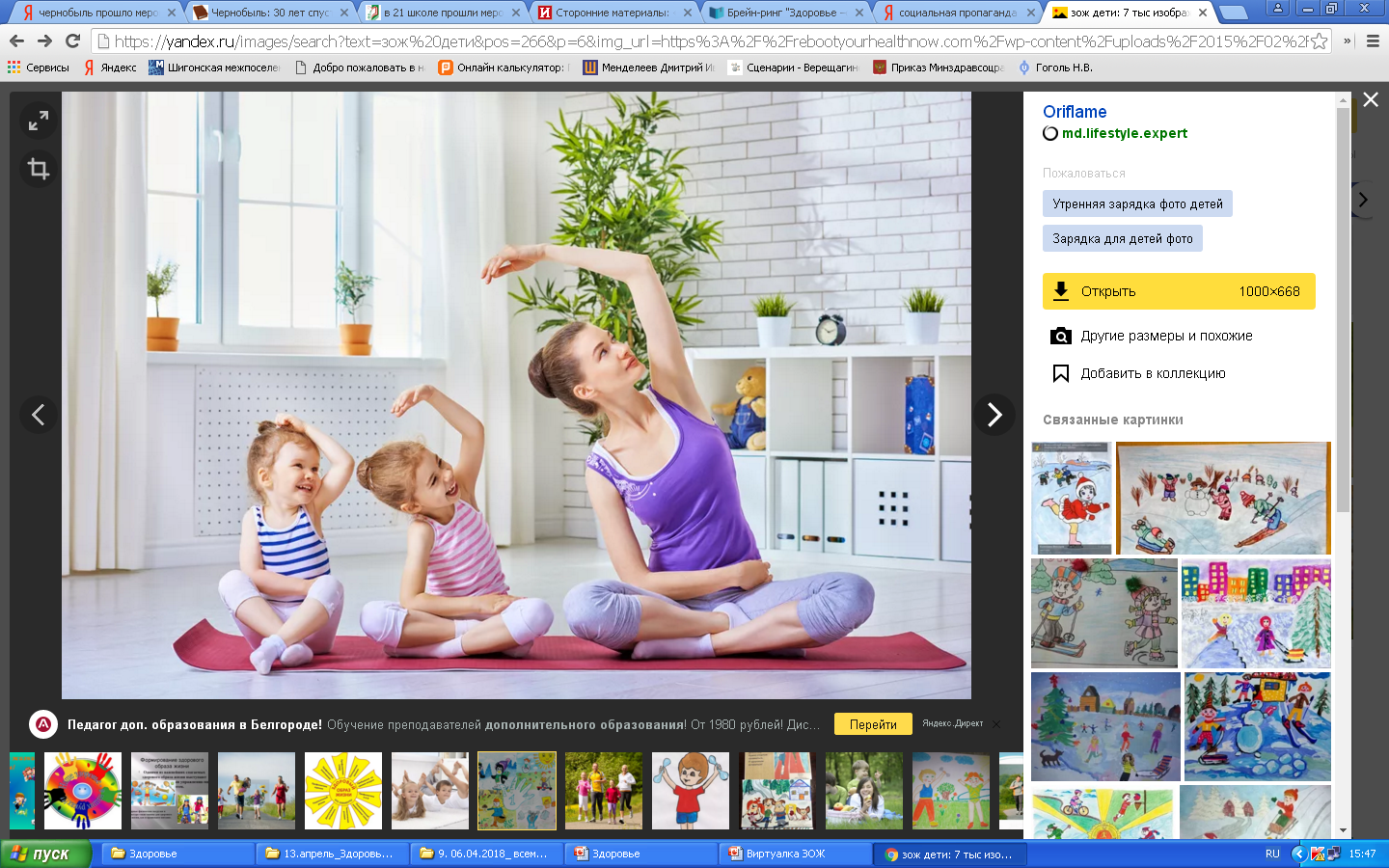 Факторы, 
формирующие здоровье
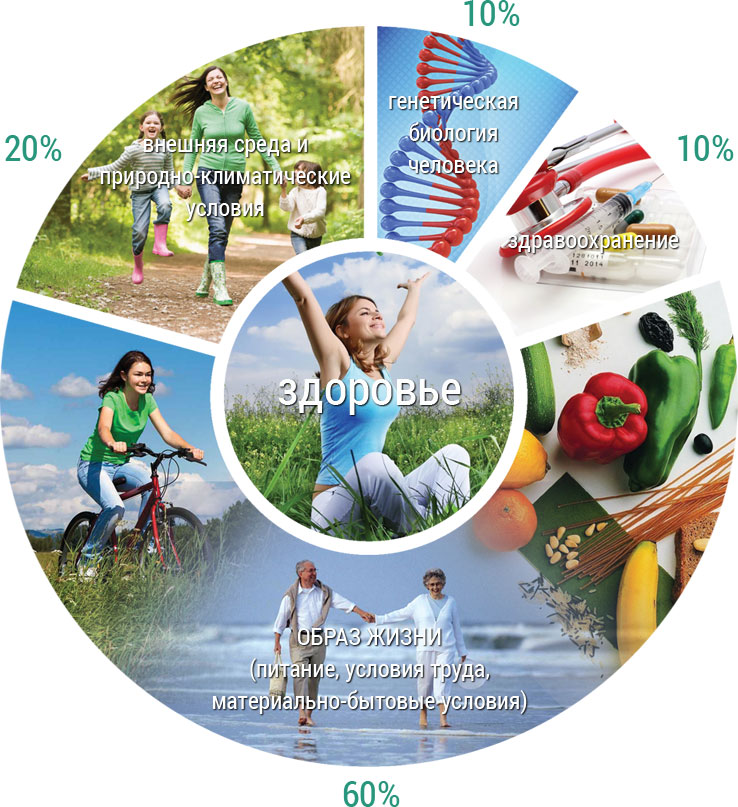 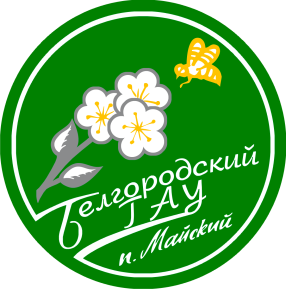 Эта книга находится в библиотечном фонде
 Белгородского ГАУ
Р35
Е91
Ефимова-Яраева В.П. Азбука вашего здоровья: путеводитель по методикам естественного оздоровления / В.П. Ефимова-Яраева. - 3-е изд., испр. и доп. - Петрозаводск: Карелия, 1996. - 302 с.
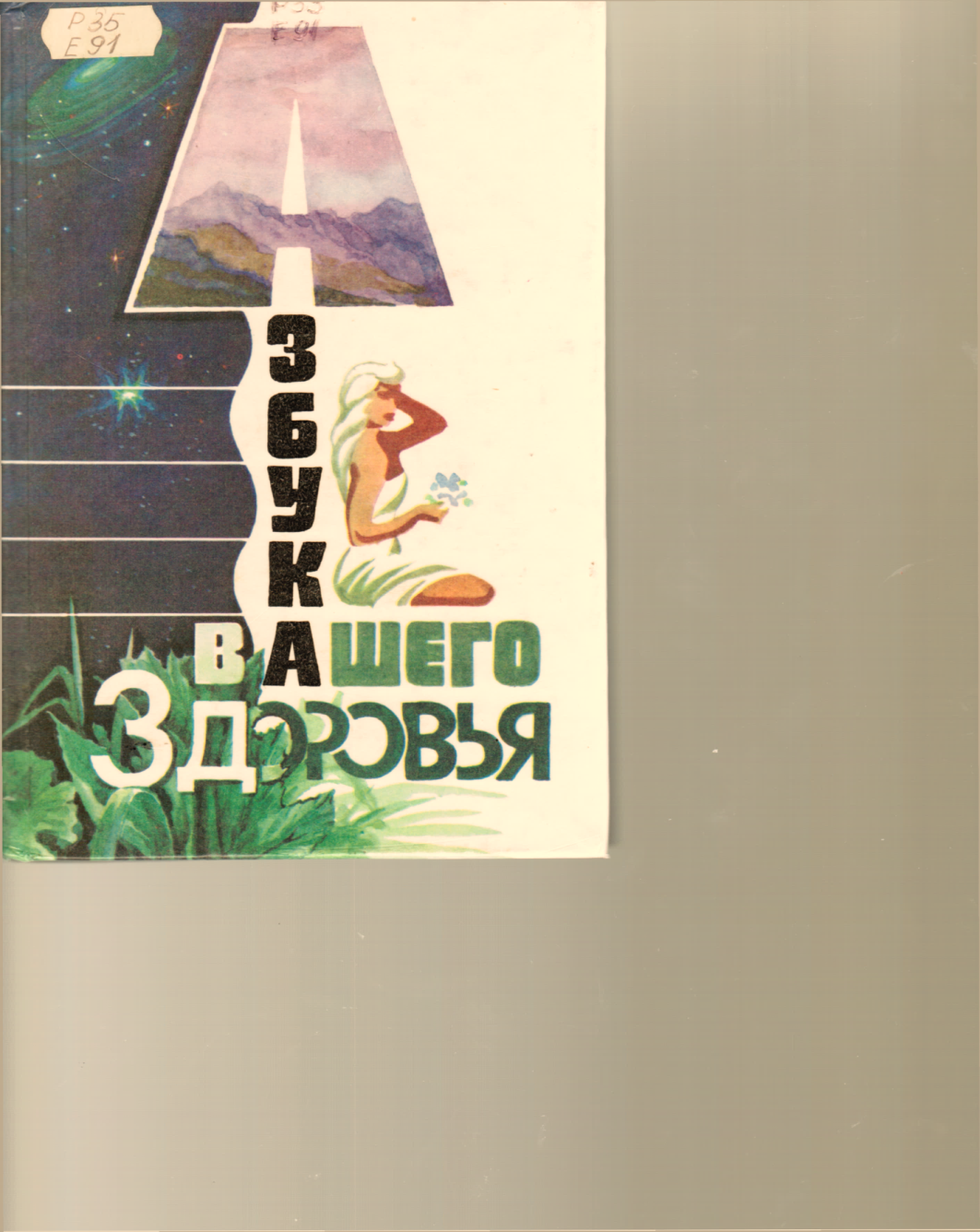 В сборнике приводятся сотни полезных советов и эффективных методик 
без лекарственного оздоровления организма, разработанных известными отечественными и зарубежными натуропатами
ЭЛЕМЕНТЫ ЗОЖ
Физическая культура, движение, закаливание
Отказ от вредных привычек
Положительные эмоции, нравственная регуляция
ЗОЖ
Экологическое сознание и поведение
Рациональное питание
Личная гигиена, эстетика труда и отдыха
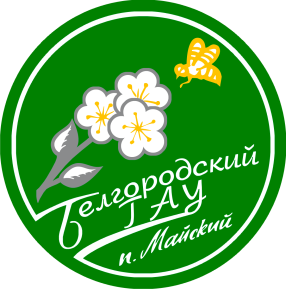 Эта статья находится в библиотечном фонде
 Белгородского ГАУ
Преображенский В. Плывёшь – здоровее живёшь / 
В. Преображенский // Физкультура и спорт. – 2011. - № 6. – С. 27
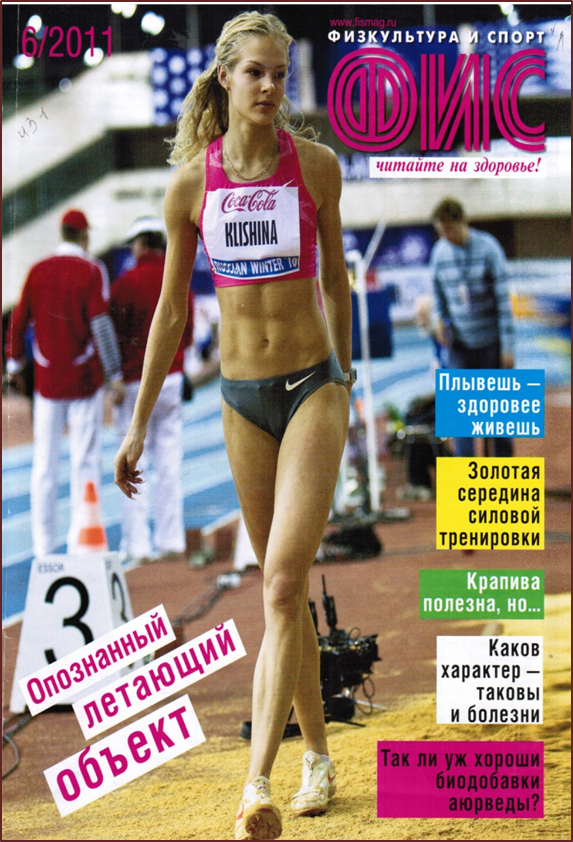 В этой статье 
Владимир Преображенский 
рассказывает о пользе плавания. Автор отмечает, что плавание закаляет и повышает обмен веществ, а стало быть способствует развитию и росту детей и подростков
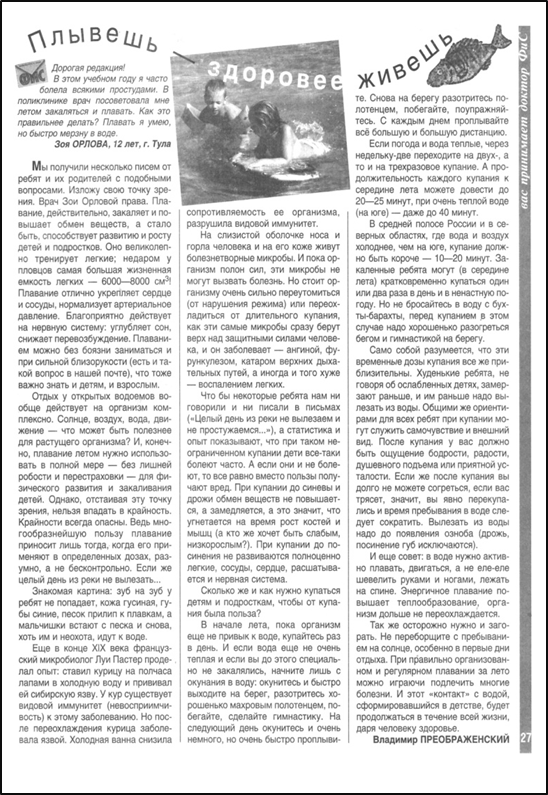 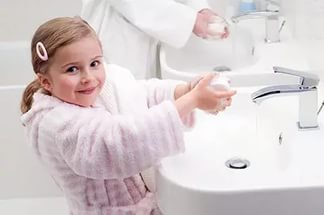 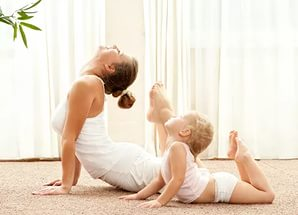 ВОСПИТАНИЕ С РАННЕГО ДЕТСТВА ЗДОРОВЫХ ПРИВЫЧЕК И НАВЫКОВ
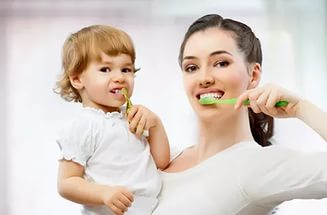 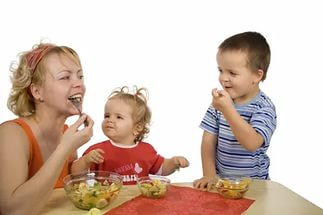 Рациональный режим труда и отдыха:
при правильном и строго соблюдаемом режиме вырабатывается четкий ритм функционирования организма, что создает оптимальные условия для работы и отдыха, и, тем самым, способствует 
укреплению здоровья
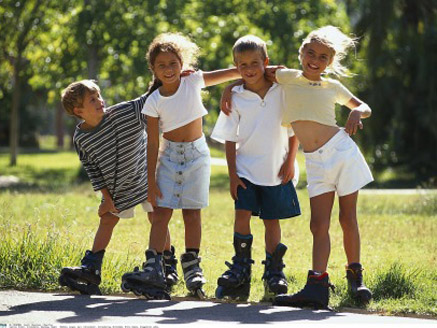 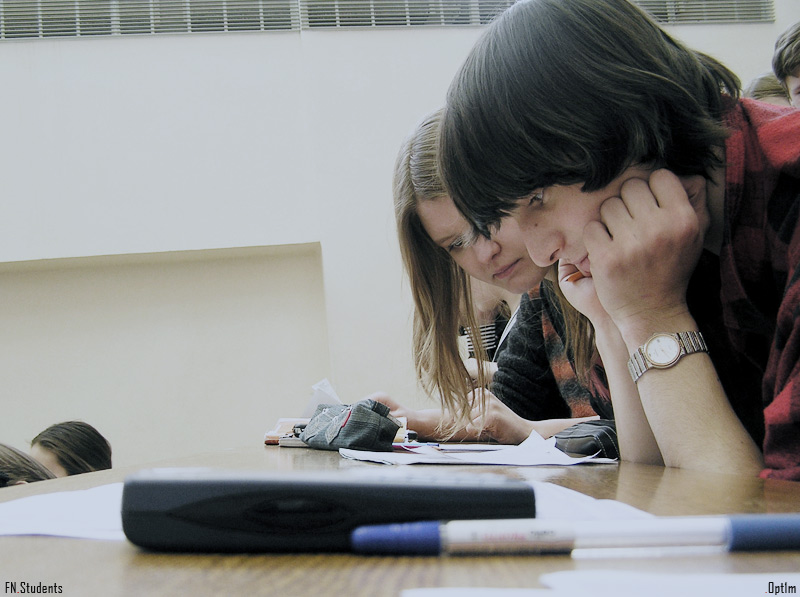 Движение: физически активная жизнь, включая специальные физические упражнения с учётом возрастных и физиологических особенностей
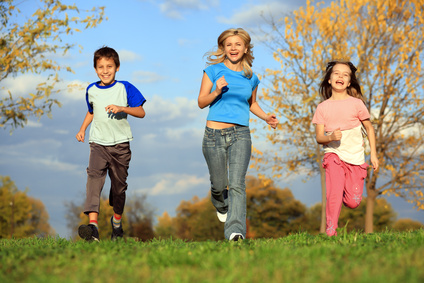 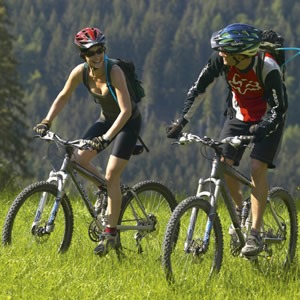 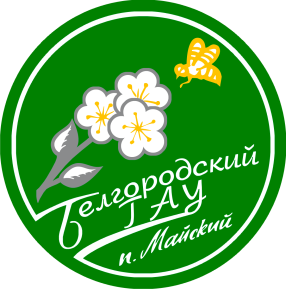 Эта книга находится в библиотечном фонде
 Белгородского ГАУ
Ч-5 
П35 
Письменский И.А. Физическая культура : учебник для академического бакалавриата / 
И.А. Письменский, Ю.Н. Аллянов. – 
М. : Юрайт, 2016. - 493 с.
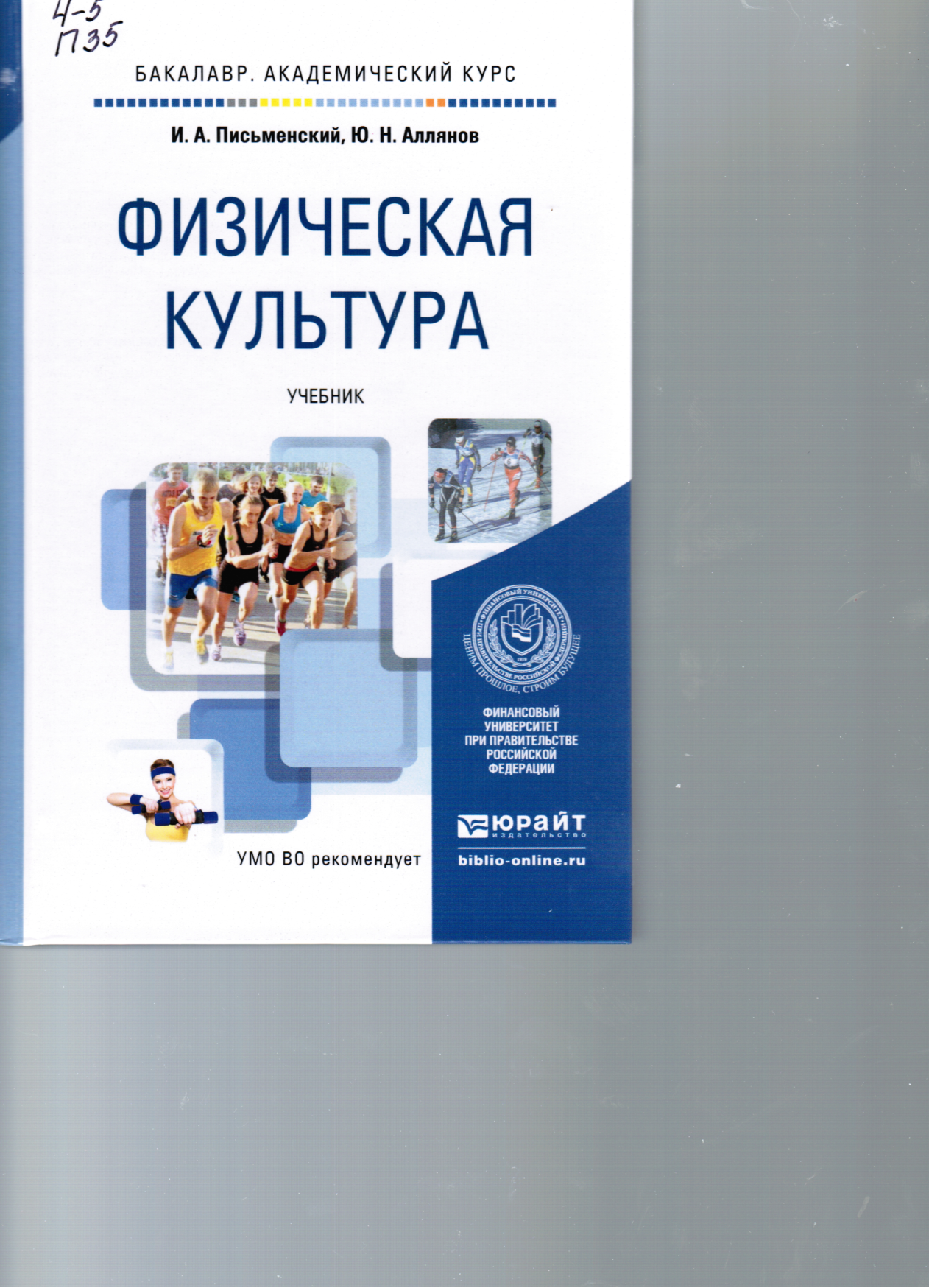 В учебнике изложены общие теоретические и методические основы физического воспитания, а также новые современные научные данные в этой области, раскрыты вопросы сохранения 
и укрепления здоровья студентов
Питание: умеренное, соответствующее физиологическим особенностям конкретного человека, информированность о качестве употребляемых продуктов
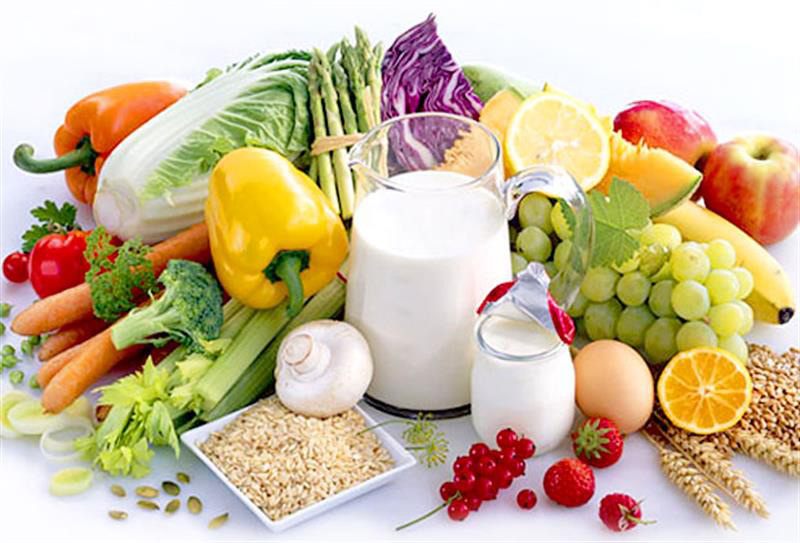 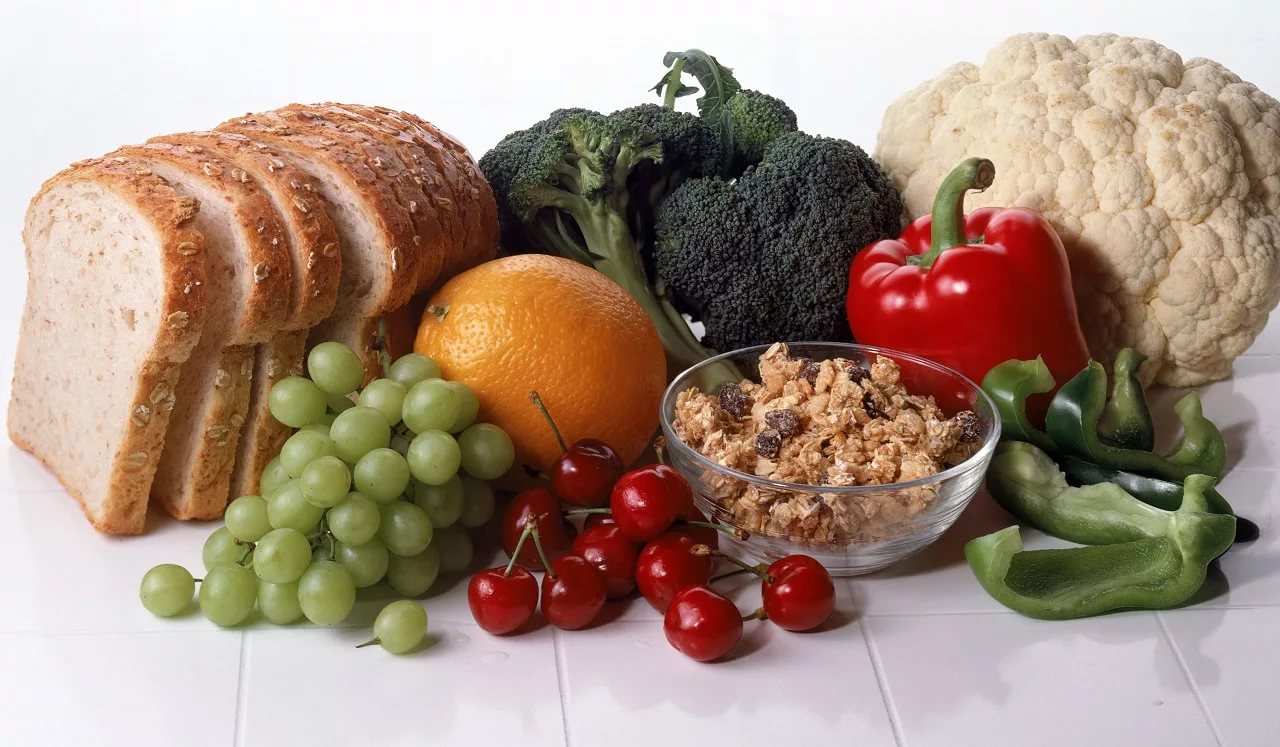 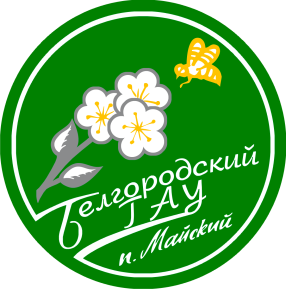 Эта книга находится в 
электронно-библиотечной системе «Знаниум»
Питание и здоровье: учебное пособие для студентов по спецкурсу «Питание и здоровье»/Ф.Н. Зименкова. - М. : Прометей, 2016. - 168 с. 
ISBN 978-5-9907123-8-6 - Режим доступа: http://znanium.com/catalog/product/557072
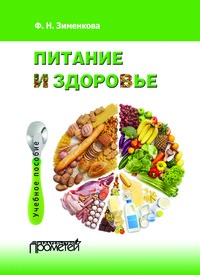 Проблема сохранения здоровья и увеличения продолжительности жизни является одной из самых важных задач, стоящих перед обществом. Одной из причин неблагополучного состояния здоровья человека является пренебрежительное отношение к своему здоровью, неправильное, неполноценное питание
Хороший сон: спать лучше в прохладной комнате при температуре 17-18 °C, это способствует сохранению молодости. Дело в том, что и от температуры окружающей среды зависят обмен веществ в организме и проявление возрастных особенностей
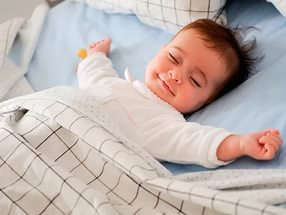 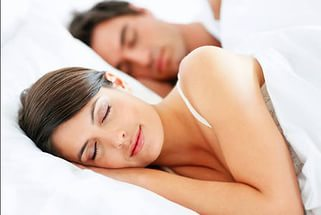 Гигиена организма: соблюдение правил личной и общественной гигиены
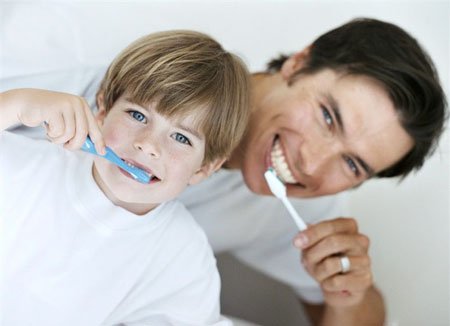 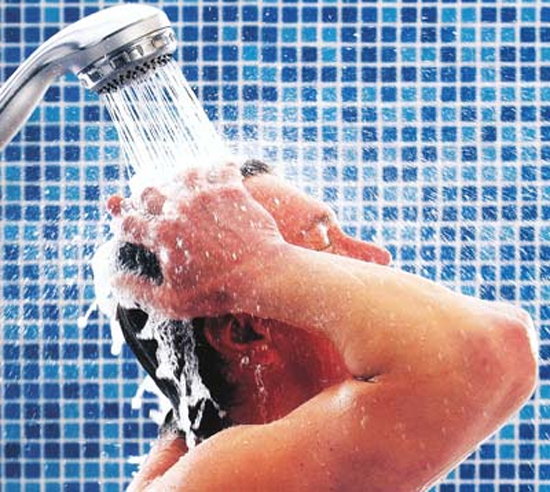 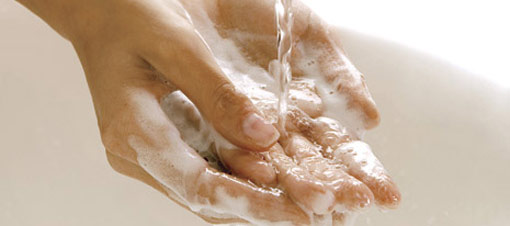 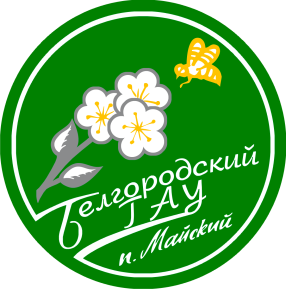 Эта статья находится в библиотечном фонде
 Белгородского ГАУ
Александрова Е. Азбука здоровья по Шаталовой. 
Не бояться ни жары 
и ни холода / Е. Александрова //
Физкультура и спорт. – 2014. –
№9. – С. 18-19
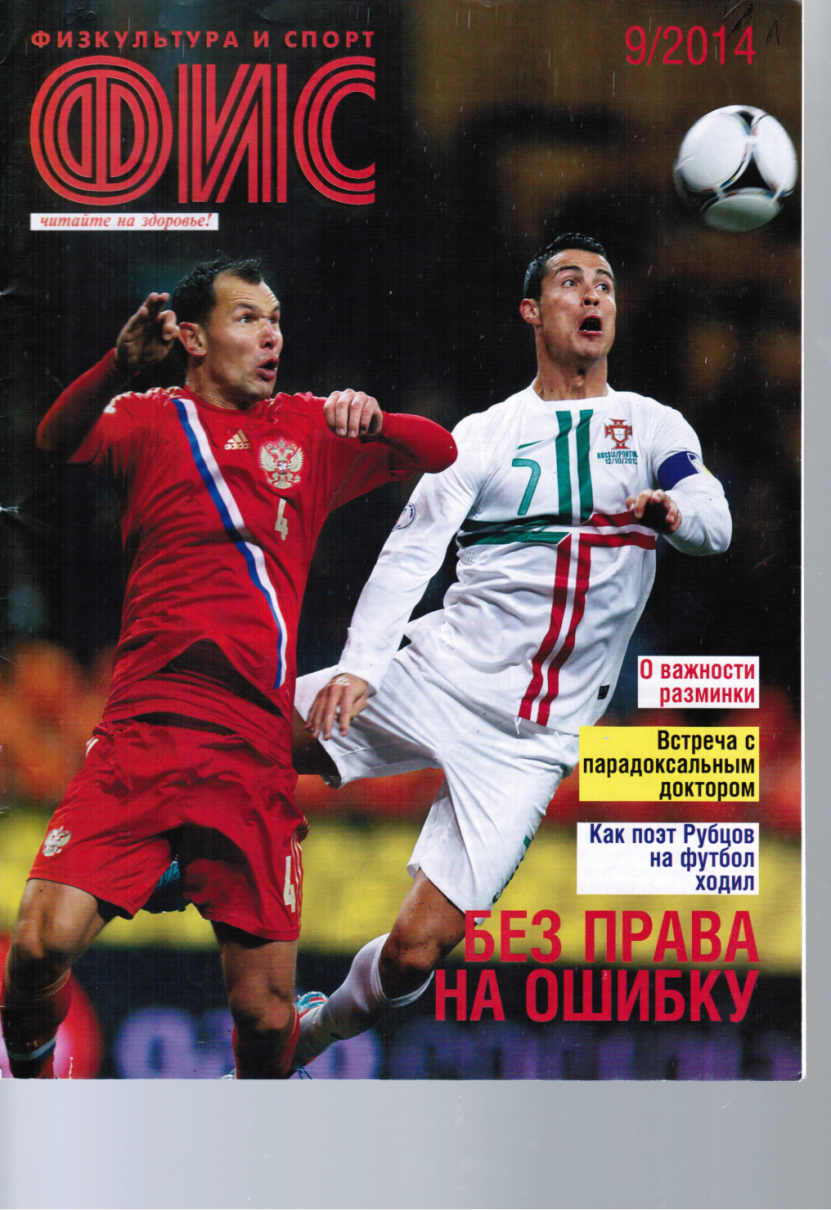 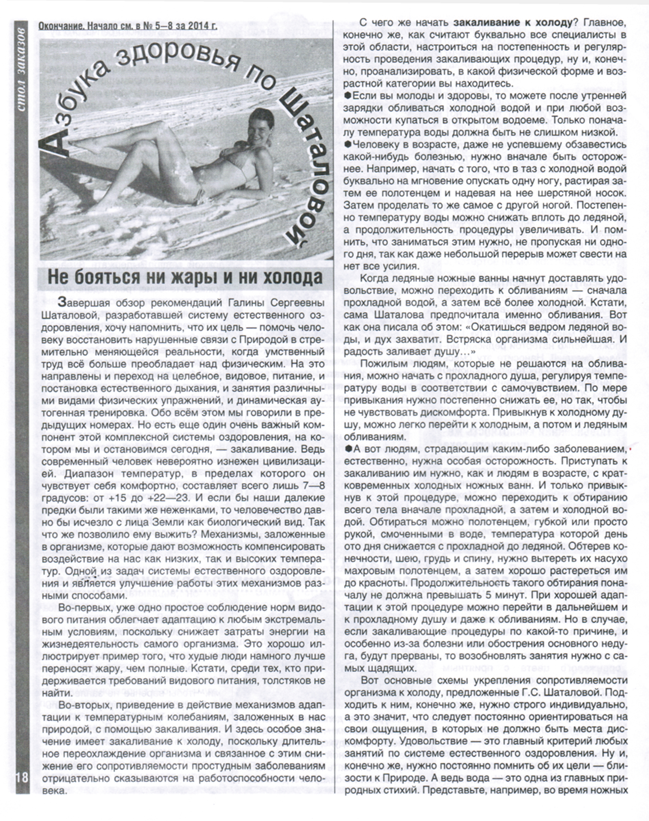 На страницах статьи рассказывается о том, как с помощью всевозможных средств закаливания приобрести отменное здоровье, 
высокую работоспособность, превосходный жизненный тонус
Закаливание - одна из форм укрепления здоровья человека
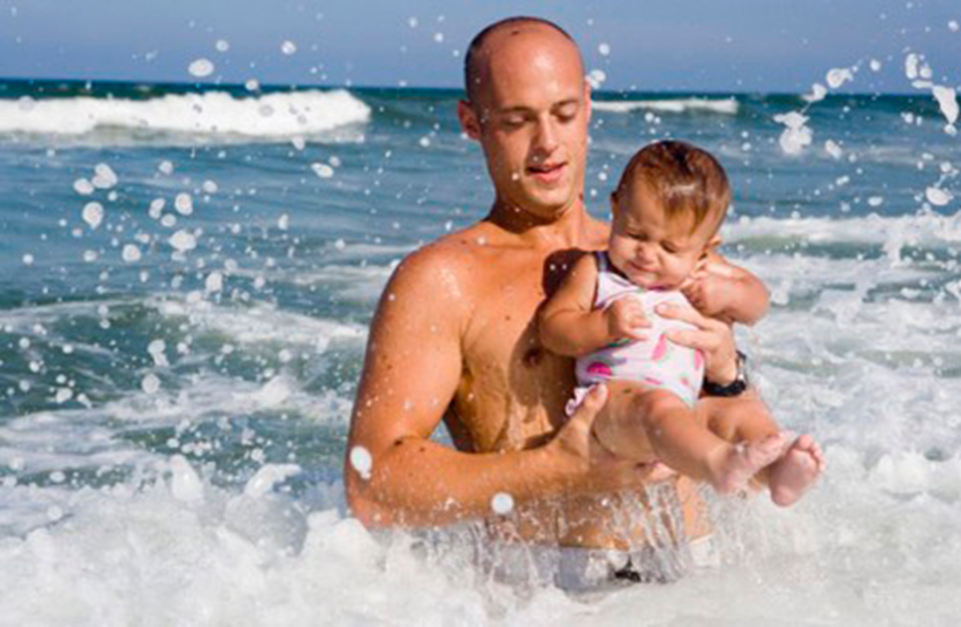 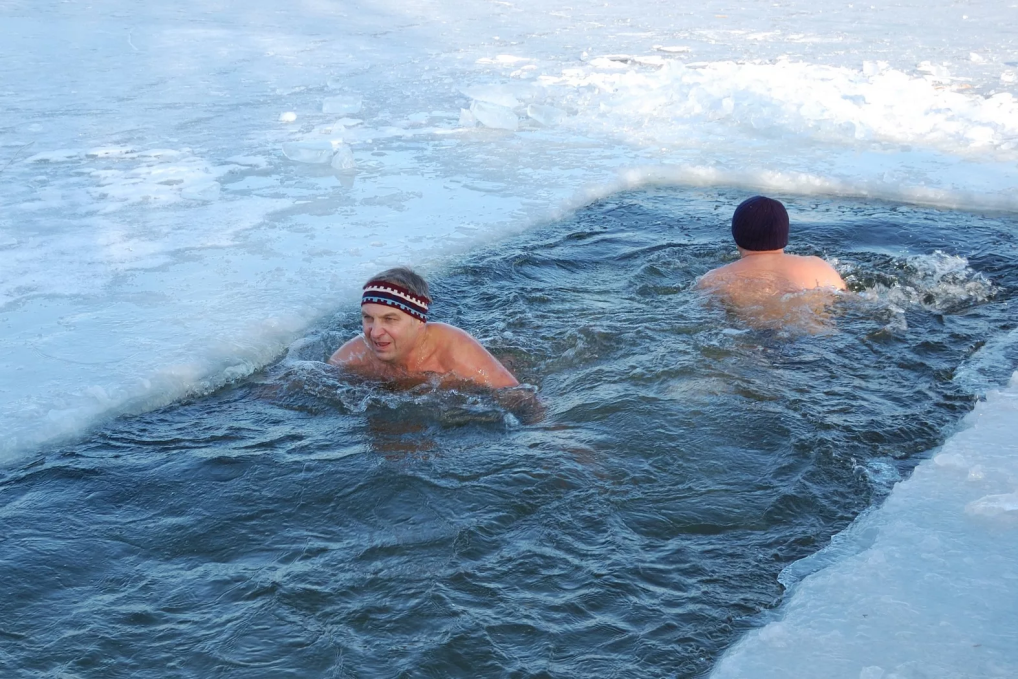 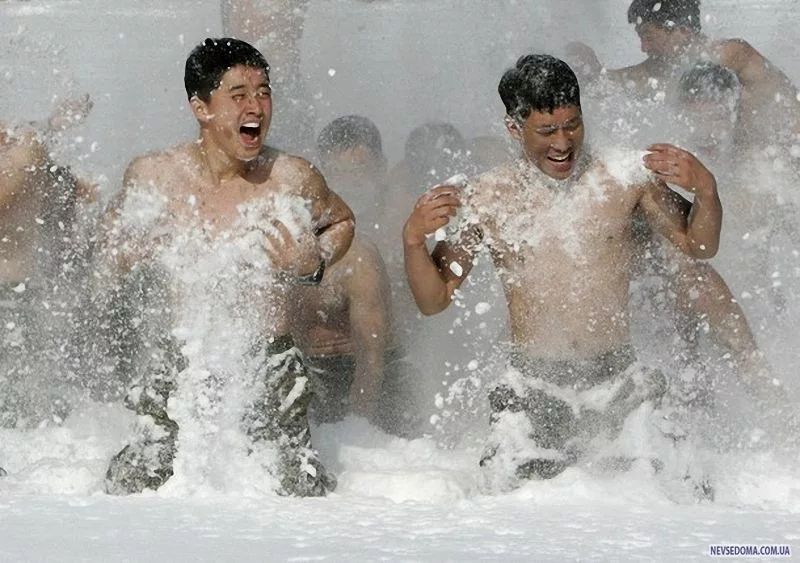 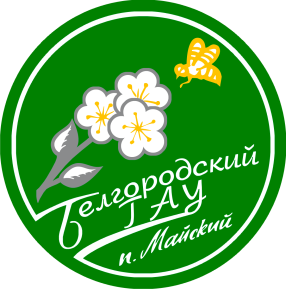 Эта книга находится в библиотечном фонде
 Белгородского ГАУ
Ч-5 
Л24 
Лаптев А.П. Закаливайтесь на здоровье / 
А.П. Лаптев. – М.: Медицина, 
1991. - 160 с.
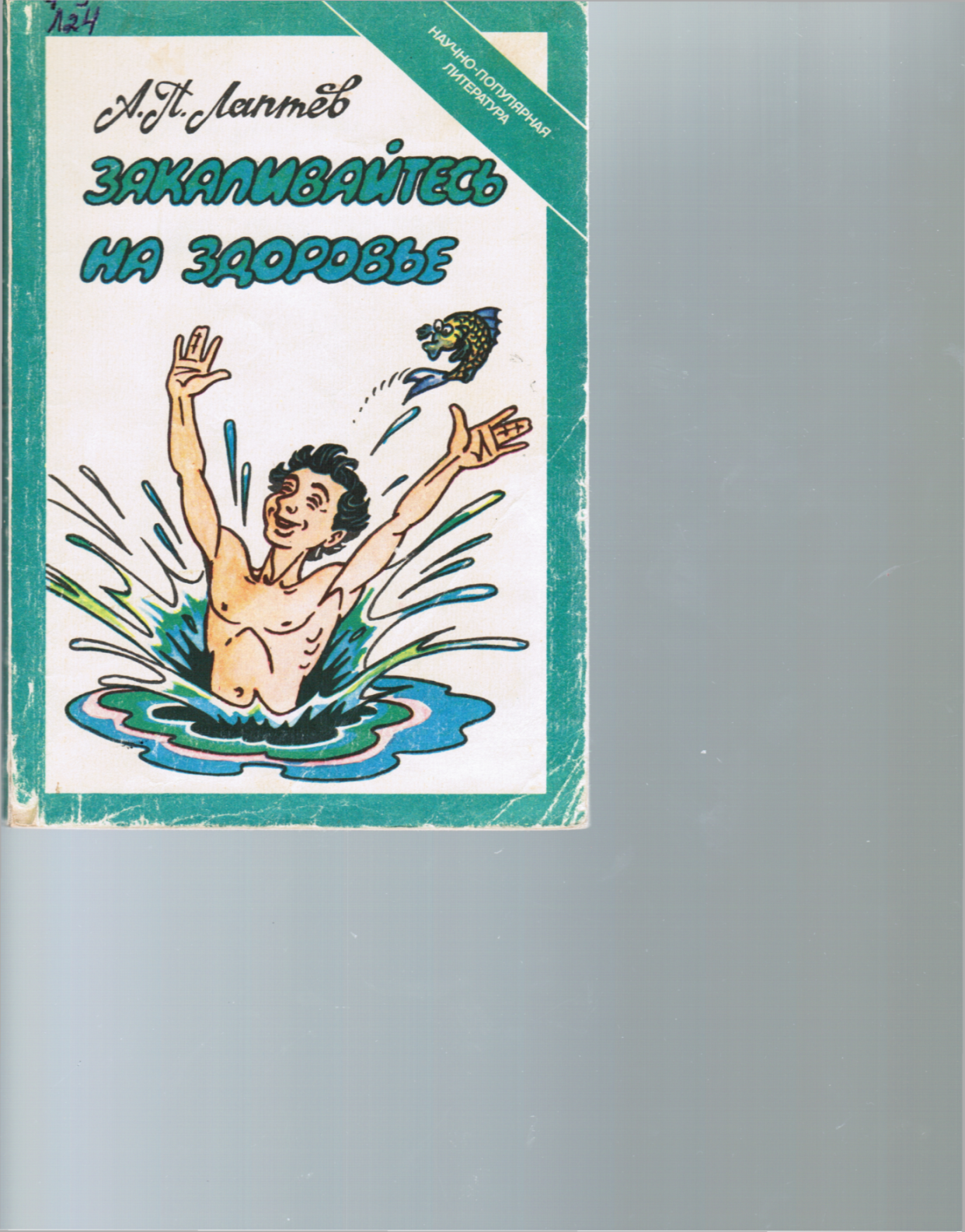 В книге рассказывается о том, как с помощью всевозможных средств закаливания (воздушных и солнечных ванн, водных процедур, банного жара, зимних купаний) приобрести отменное здоровье, 
высокую работоспособность, превосходный жизненный тонус
Работа – важный элемент здорового образа жизни. Найдите подходящую для себя работу, которая будет вам в радость. Как утверждают ученые, это поможет выглядеть моложе
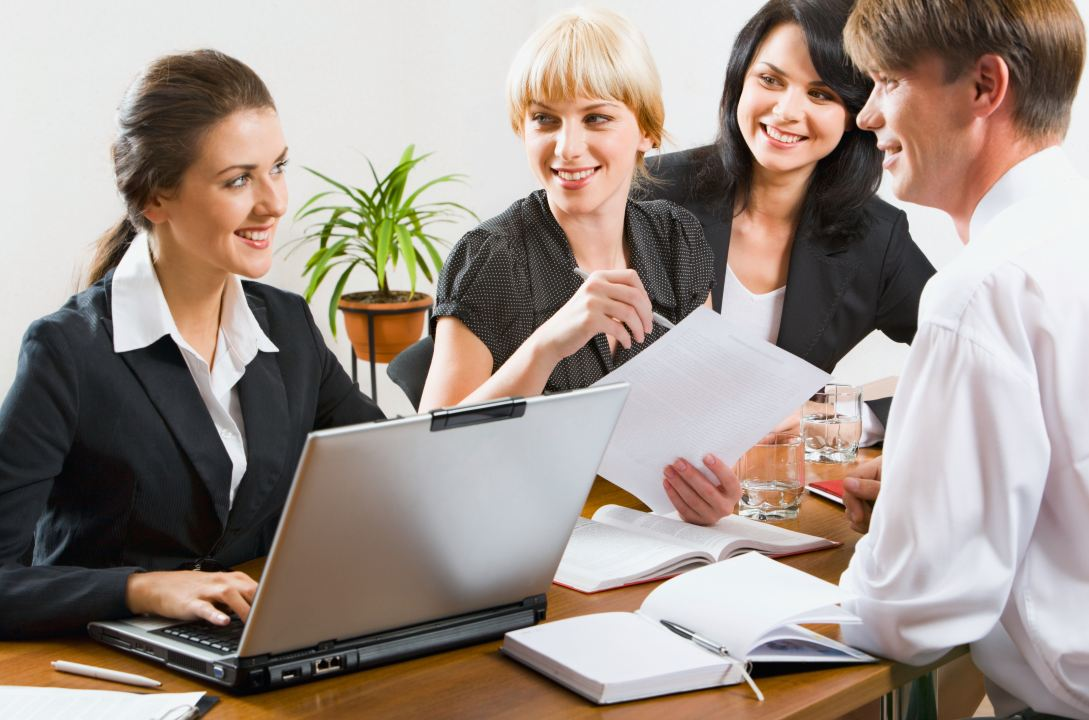 Дольше сохранить молодость помогут любовь и нежность, поэтому найдите себе пару. Укреплению иммунной системы способствует гормон счастья (эндорфин), который вырабатывается в организме, когда человек влюблен
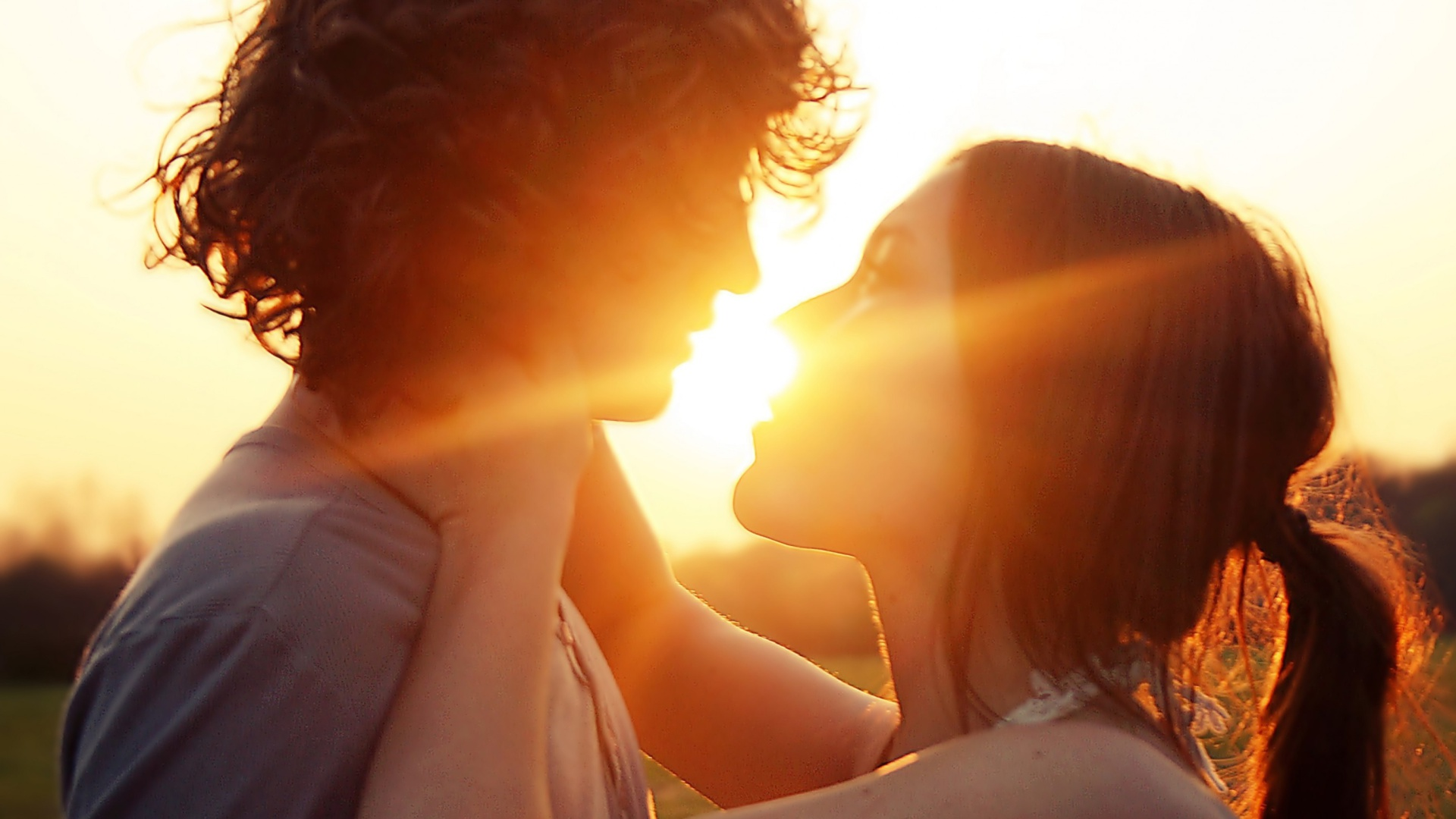 Отказ от вредных привычек: курения, употребления психоактивных  веществ, употребления алкоголя
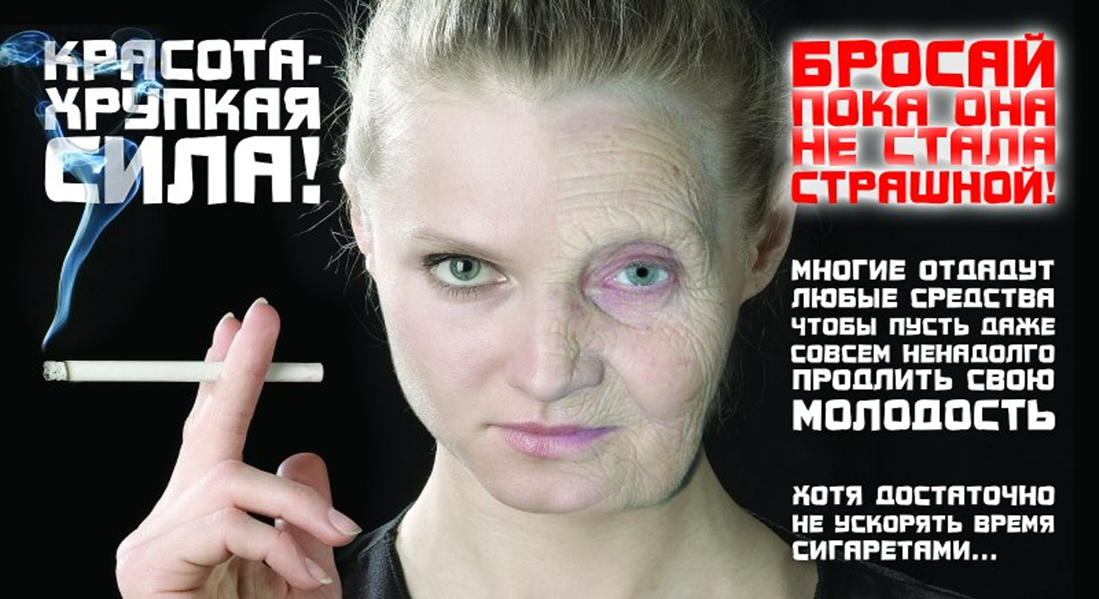 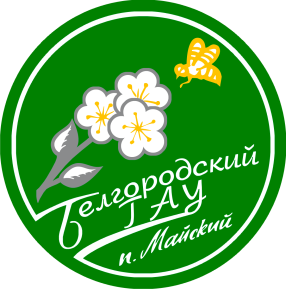 Эта книга находится в библиотечном фонде
 Белгородского ГАУ
Р11 
С24
Свищёва Т.Я. Полюбил табак – впереди рак. Как бросить курить/ Т.Я. Свищёва. –
СПб.: ДИЛЯ, 2004. – 368 с.
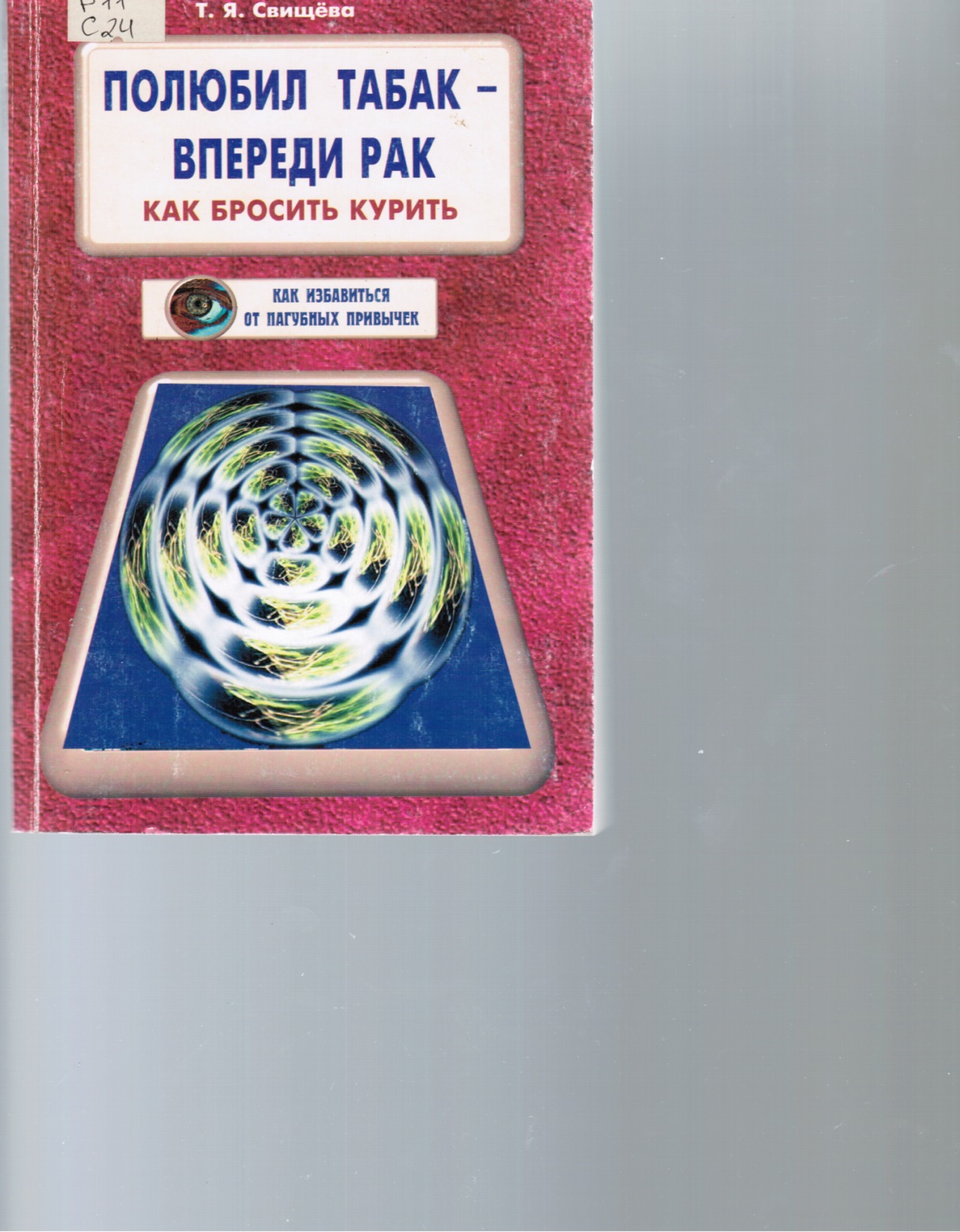 Алкоголизм, курение, наркомания – это важные вторичные факторы, способствующие развитию таких неизлечимых болезней, как рак, сердечно - сосудистые заболевания, диабет, импотенция, бесплодие и особенно СПИД. При этом алкоголизм и наркомания считаются наиболее опасными
На физиологическое состояние человека большое влияние оказывает его психоэмоциональное состояние, которое зависит, в свою очередь, от его ментальных установок
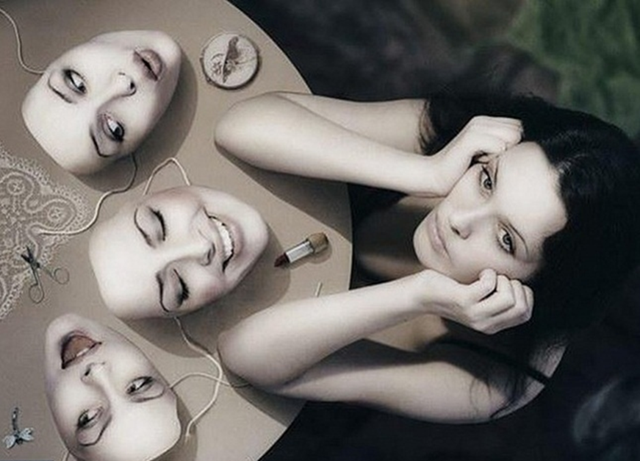 Интеллектуальное самочувствие: способность человека узнавать 
и использовать новую информацию 
для оптимальных действий 
в новых обстоятельствах
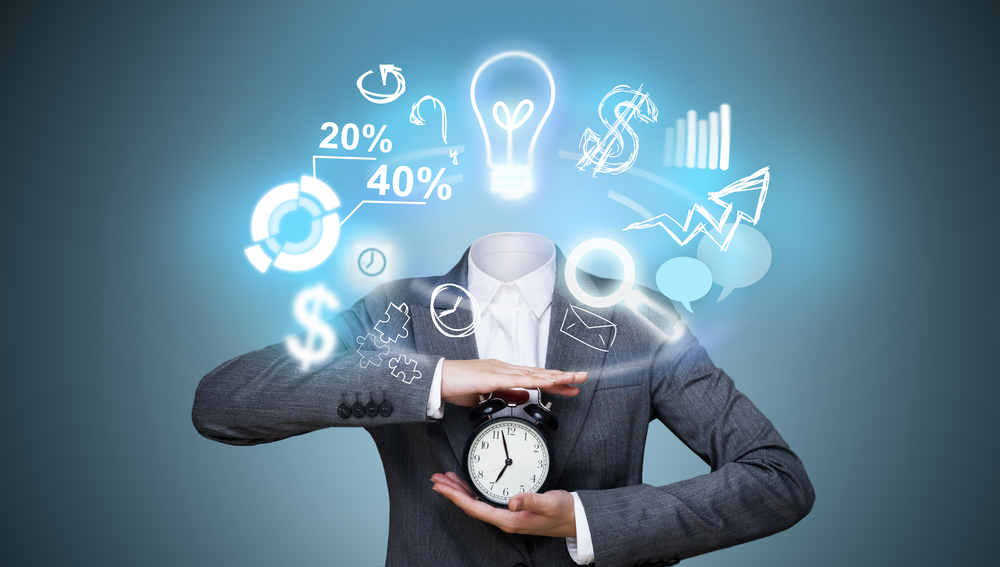 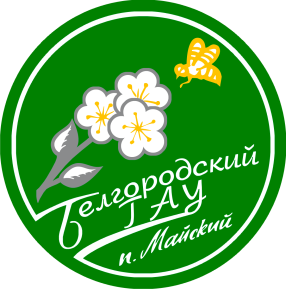 Эта статья находится в библиотечном фонде
 Белгородского ГАУ
Уткина И. Можно ли стареть со вкусом / И. Уткина// Физкультура и спорт. – 2015. – 
№3. – С. 26-27
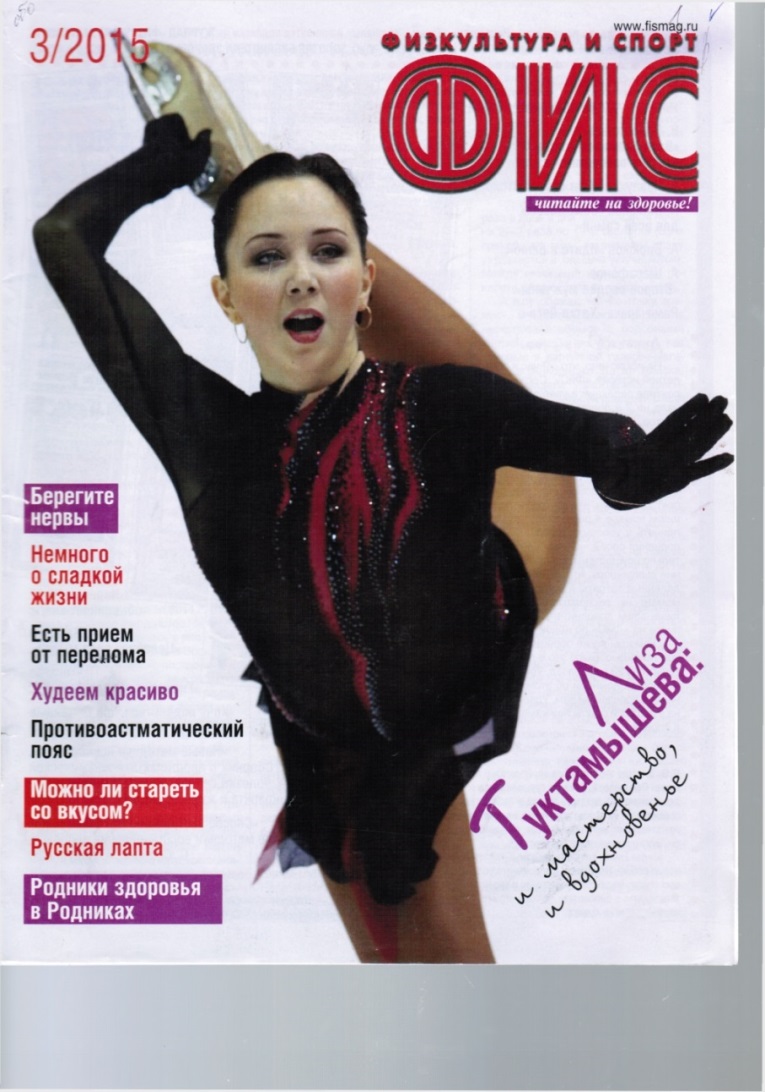 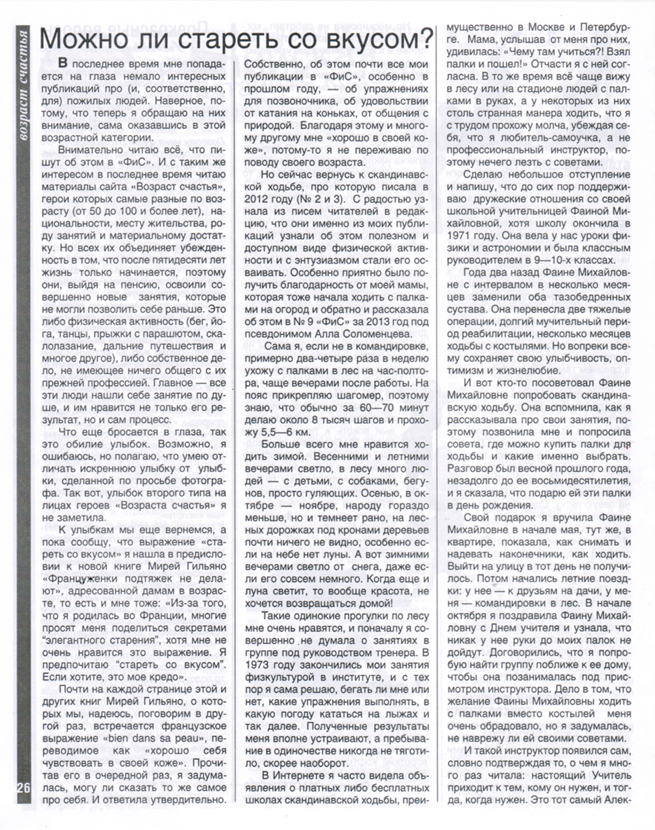 Скандинавская ходьба – это вид физической активности, представляющий собой определенную методику ходьбы с использованием палок. 
На организм данный вид ходьбы воздействует комплексно:
 повышает выносливость, снижает стресс, помогает справиться с депрессией
Духовное самочувствие: способность устанавливать действительно значимые, конструктивные жизненные цели и стремиться к ним
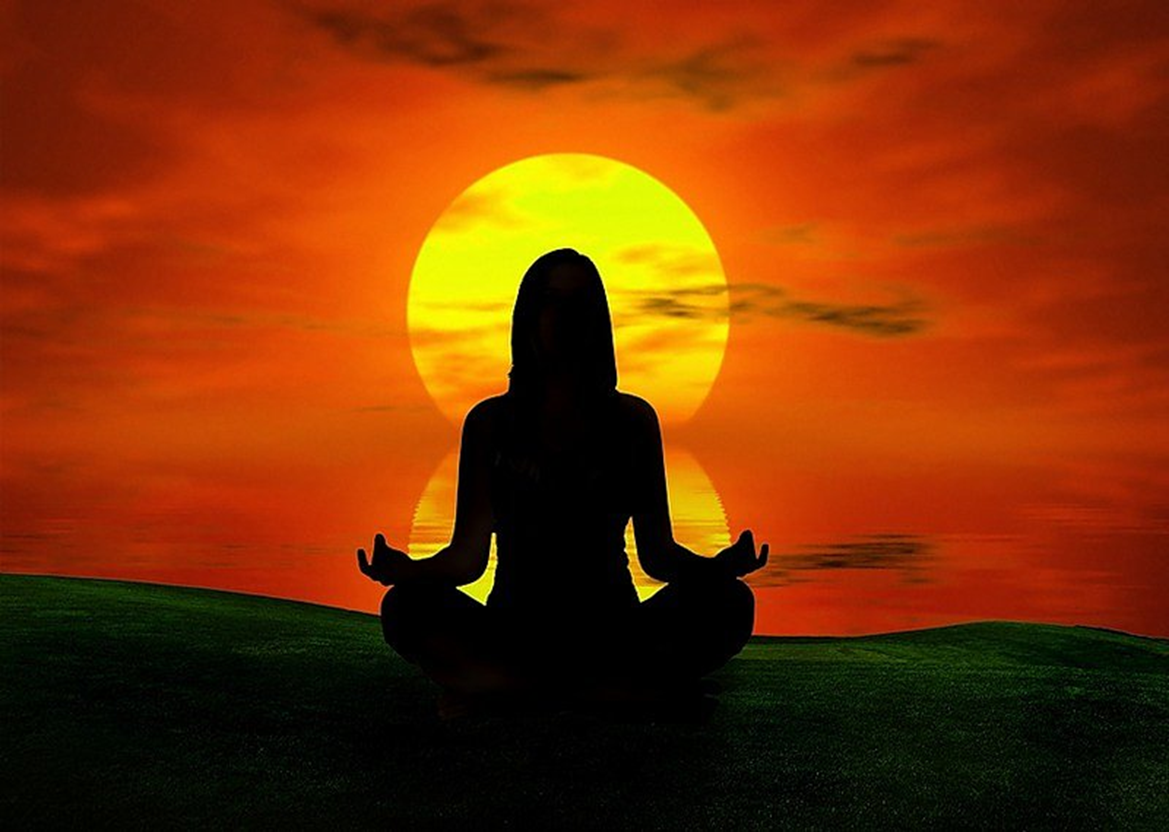 Каждый человек должен осознать, что его 
здоровье и жизнь – 
это то, что он получил 
от прошлых поколений, 
и то, что он спустя время должен передать
 грядущим поколениям
Быть здоровым – ЗДОРОВО!
!